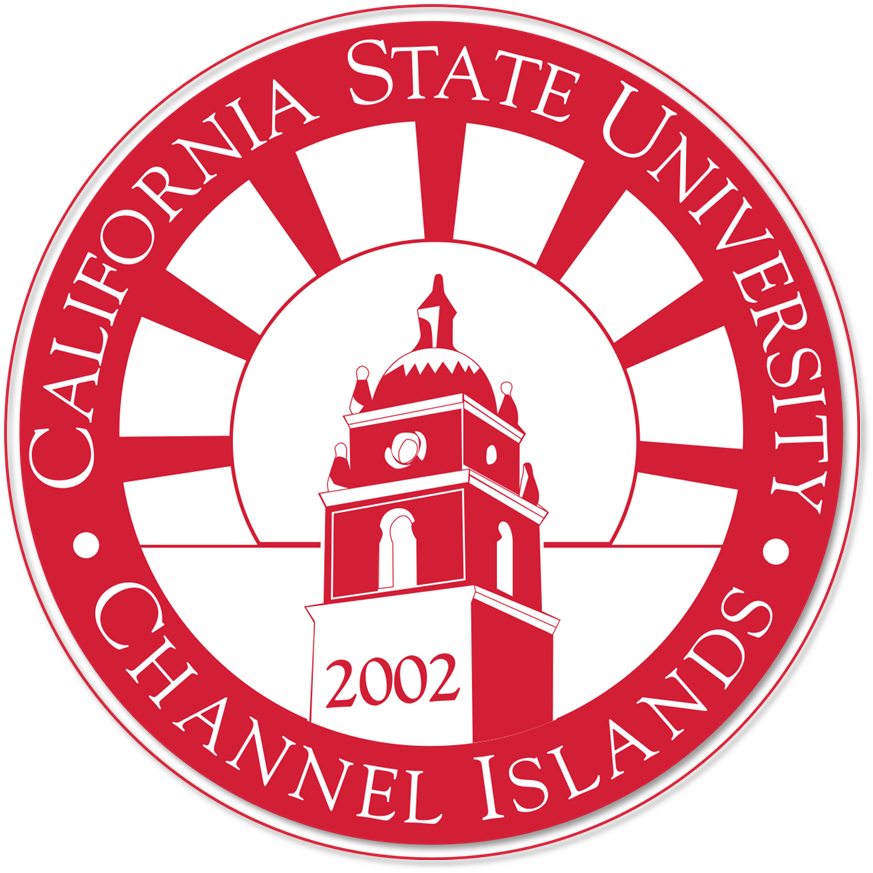 FALL CONVOCATION
INTERIM PRESIDENT RICHARD YAO
AUGUST 19, 2021
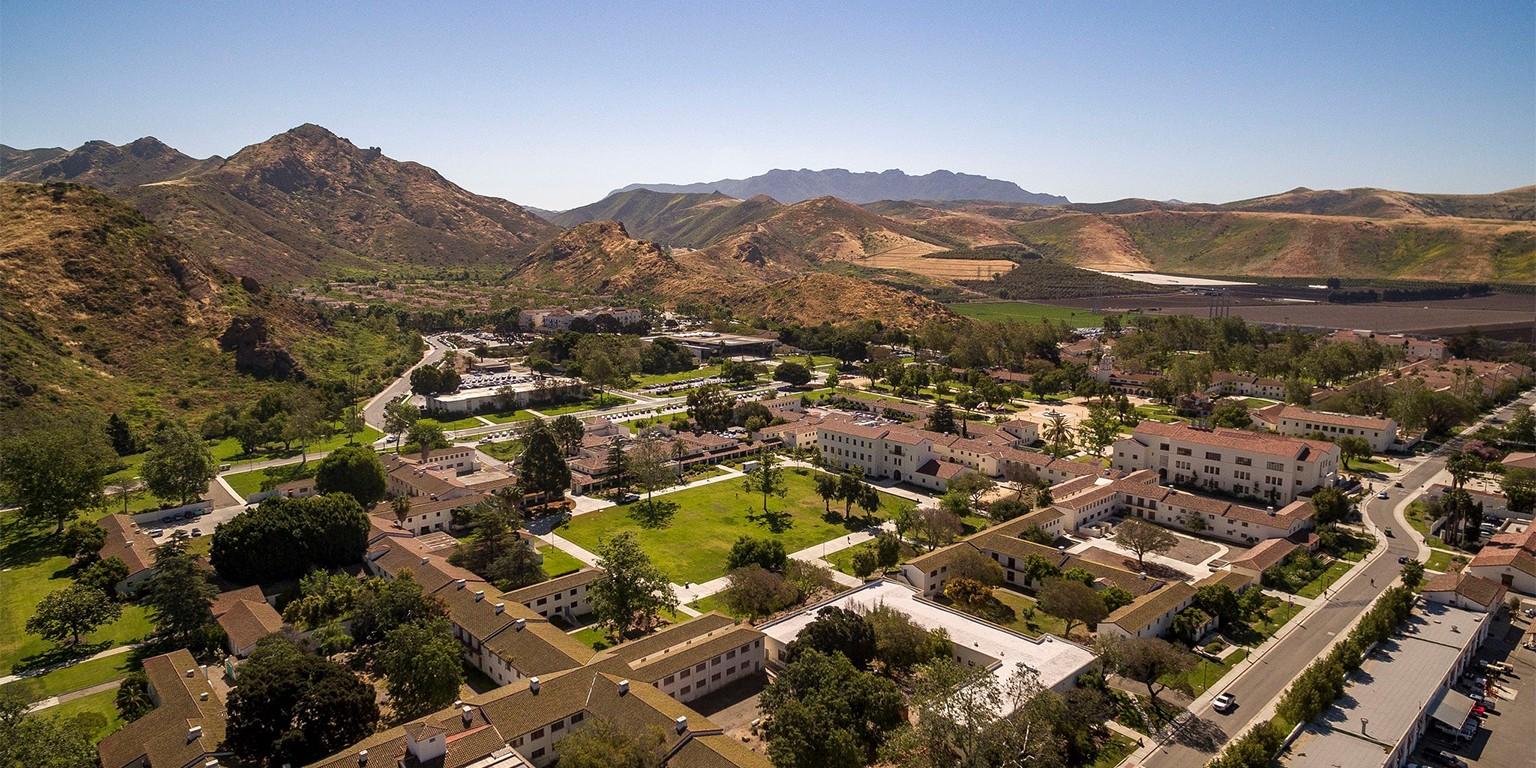 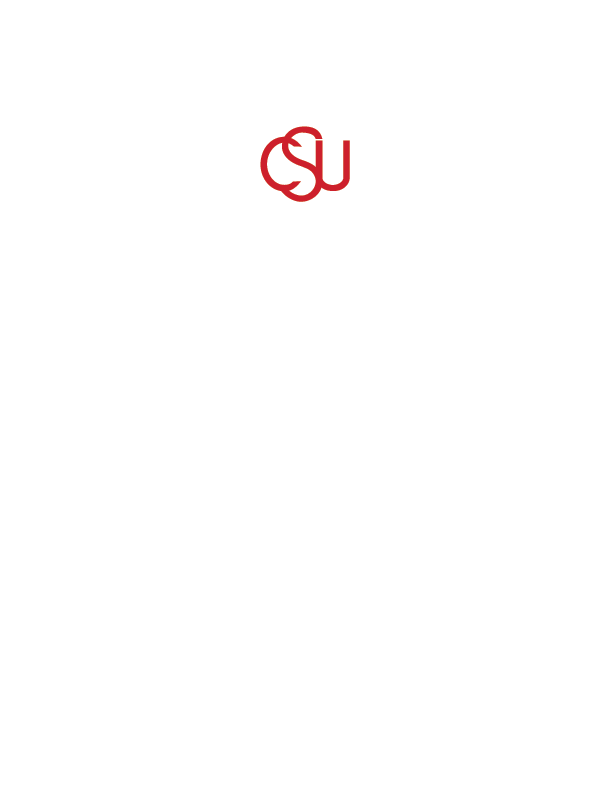 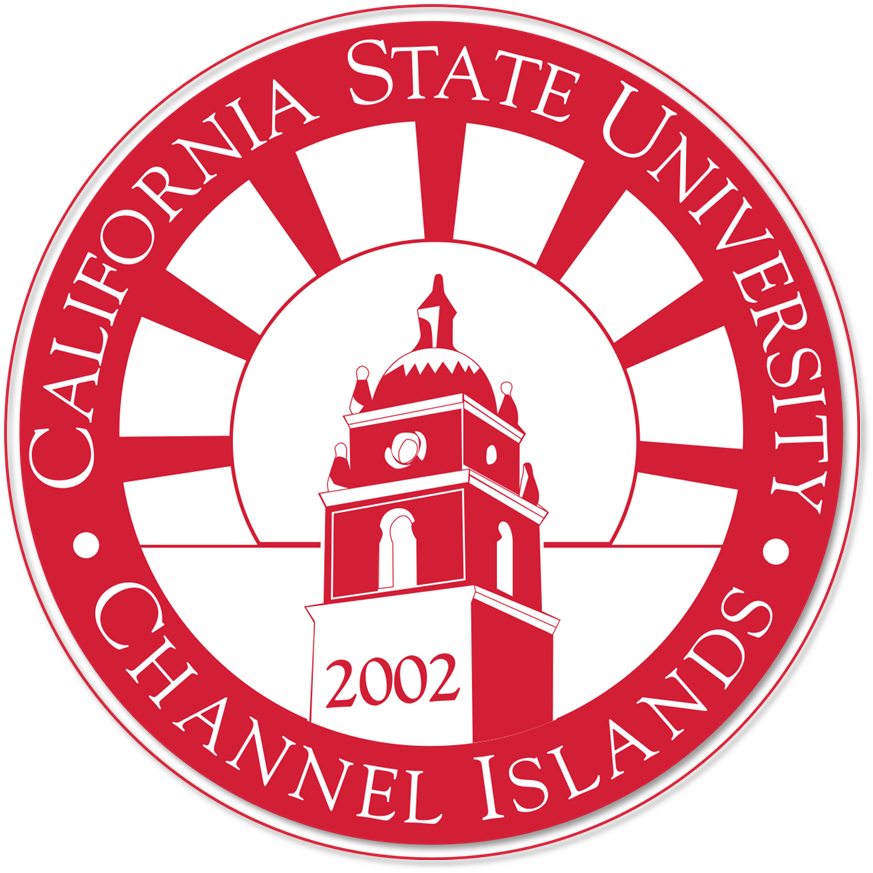 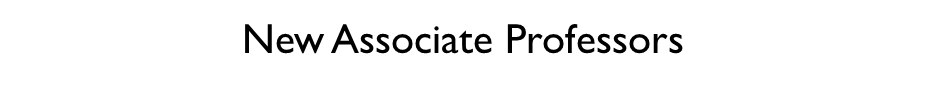 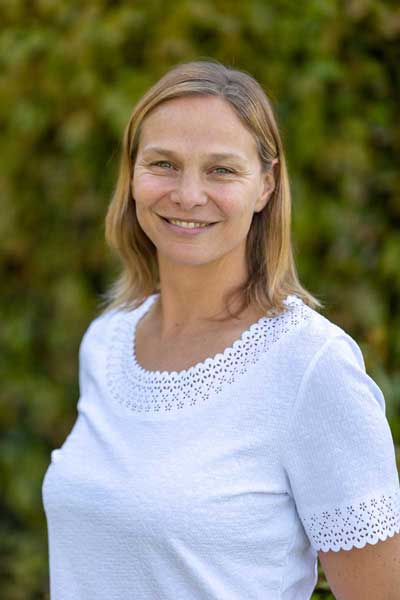 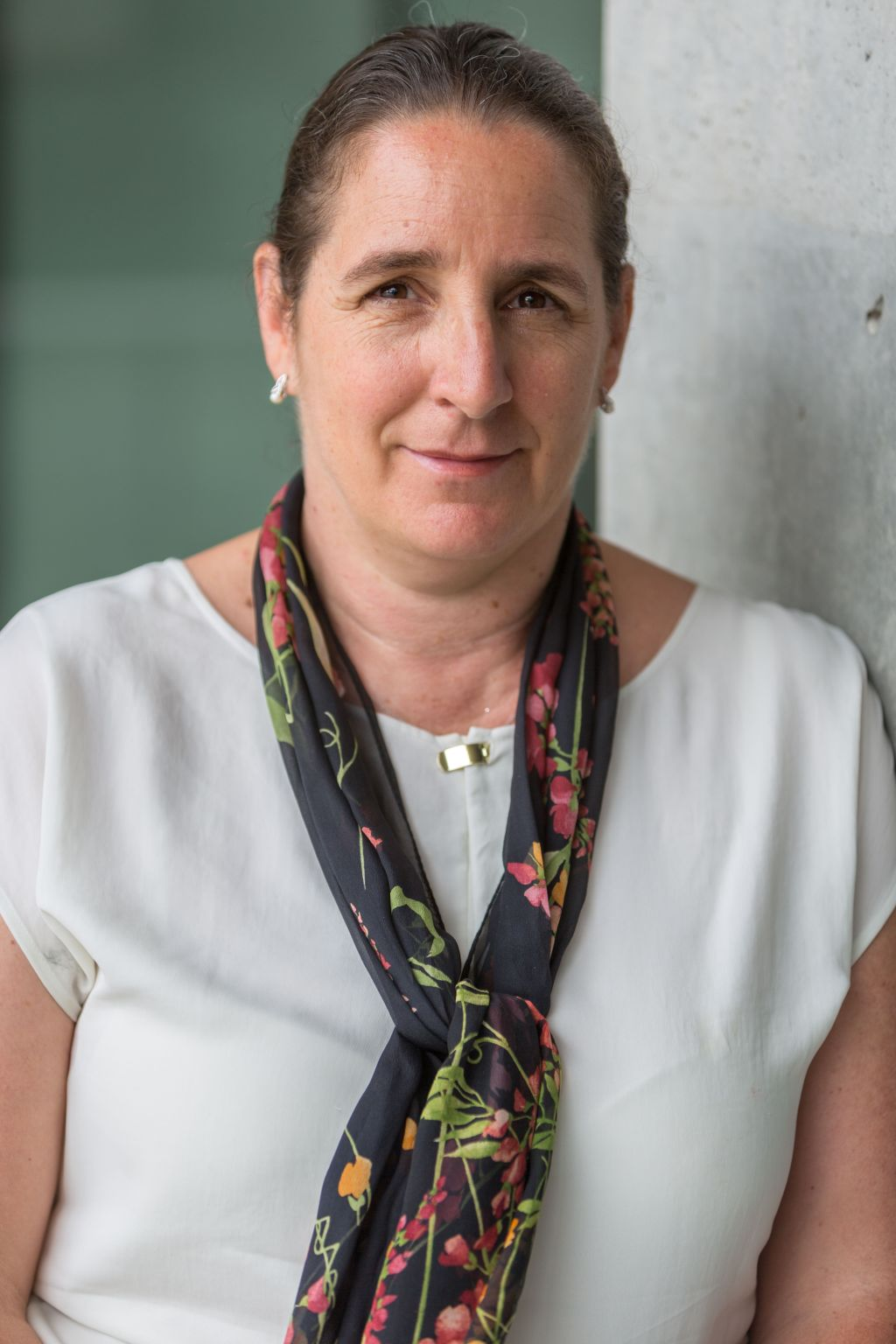 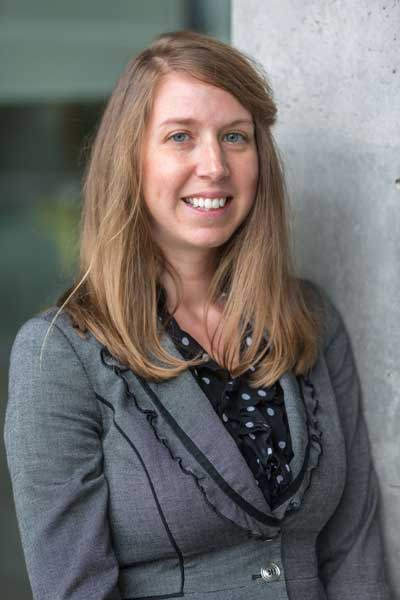 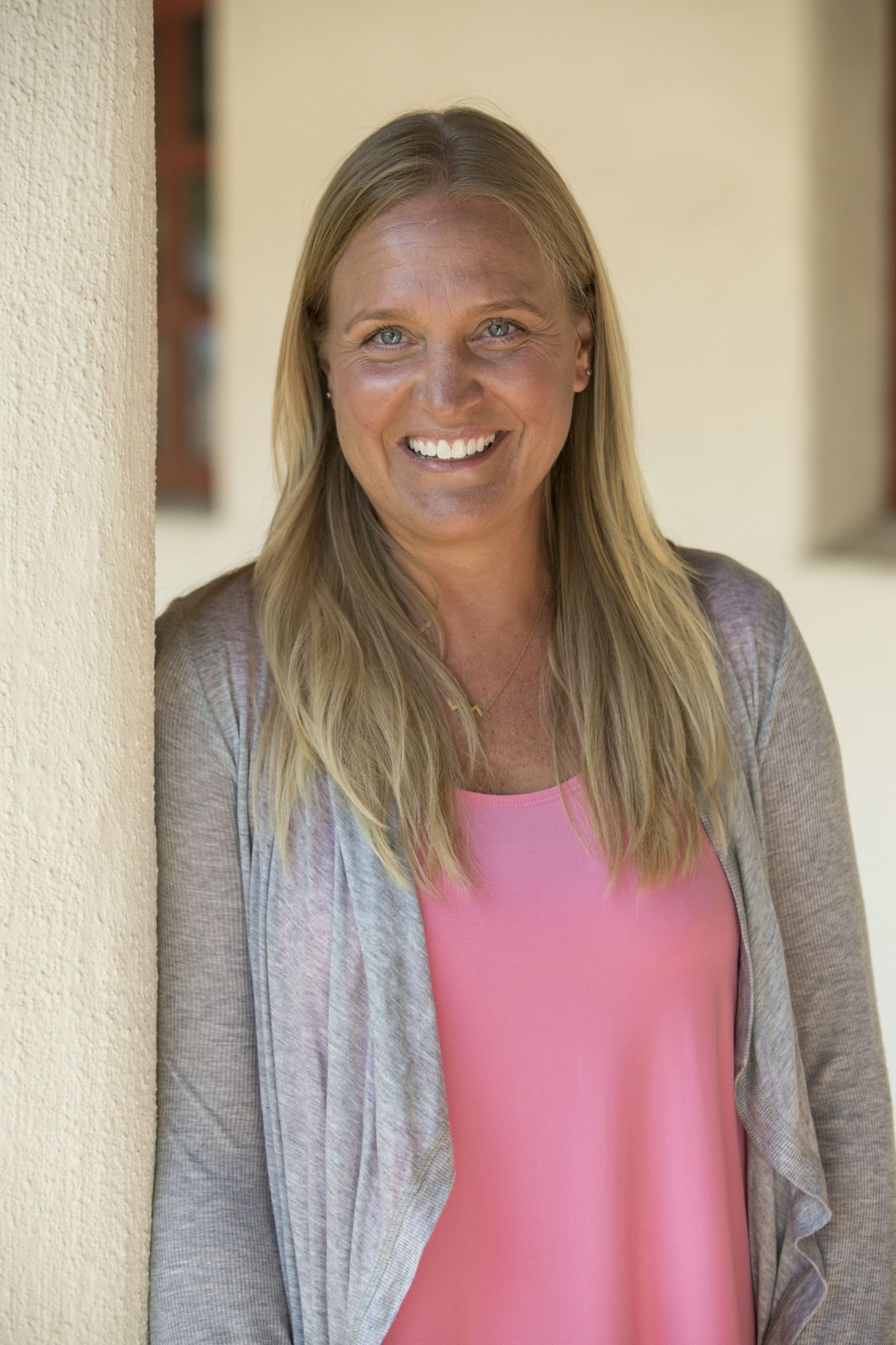 Kara Naidoo, PhD
Education
Kristen Linton, PhD
Health Sciences
Annie White, EdD
Early Childhood Studies
Kiersten Patsch, PhD
ESRM
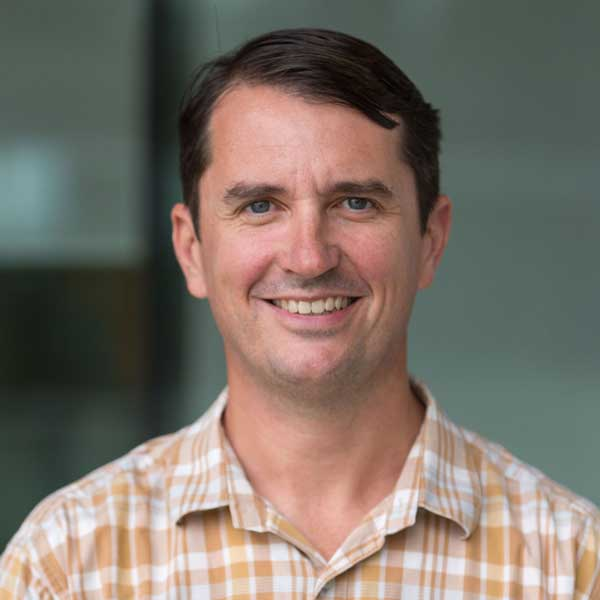 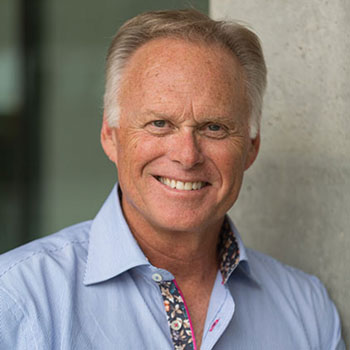 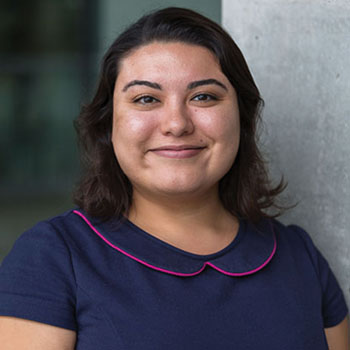 Charles Weis, PhD
Educational Leadership
Jason Isaacs, PhD
Computer Science
Julia Ornelas Higdon, PhD
History
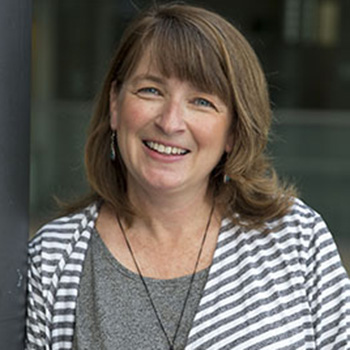 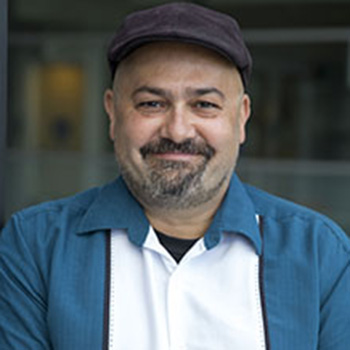 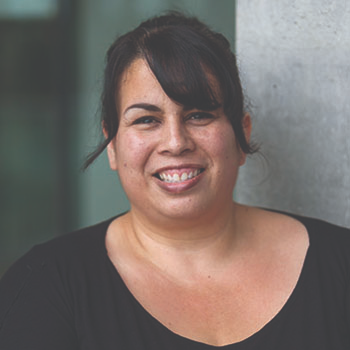 Stacey Anderson, PhD
English
Javier Gonzalez, PhD
Spanish
Jasmine Delgado, MFA
Art
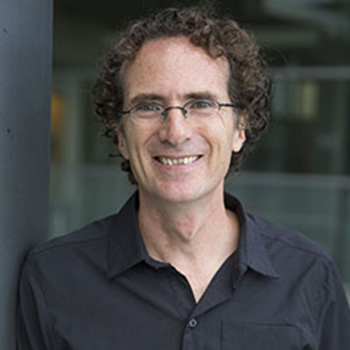 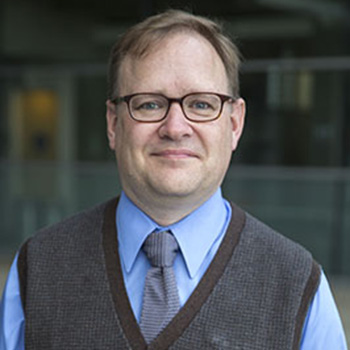 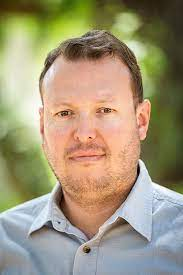 Dylan Cooper, PhD
Management
Aaron McColpin, DNP
Nursing
Miguel Delgado Helleseter, PhD
Economics
New Full Professors
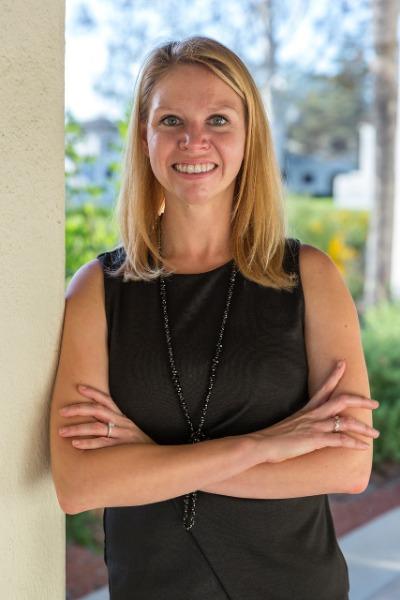 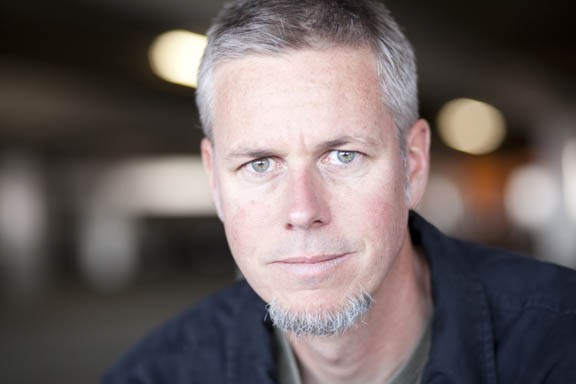 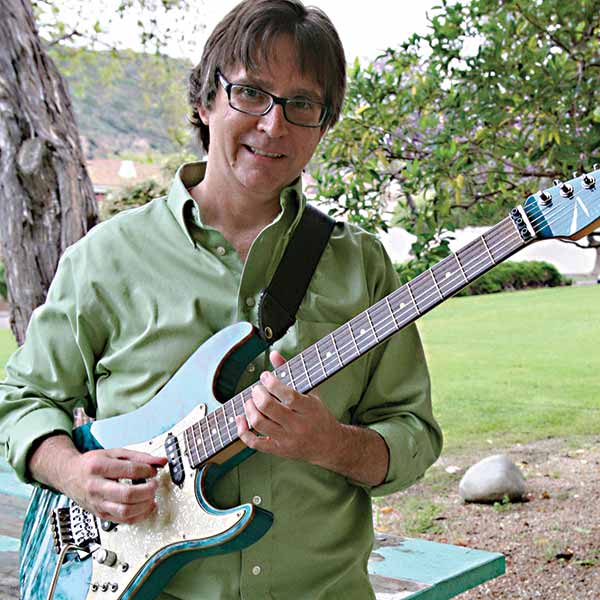 Susan Andrzejewski, PhD
Marketing
Sean Carswell, PhD
English
Paul Murphy, DMA
Music
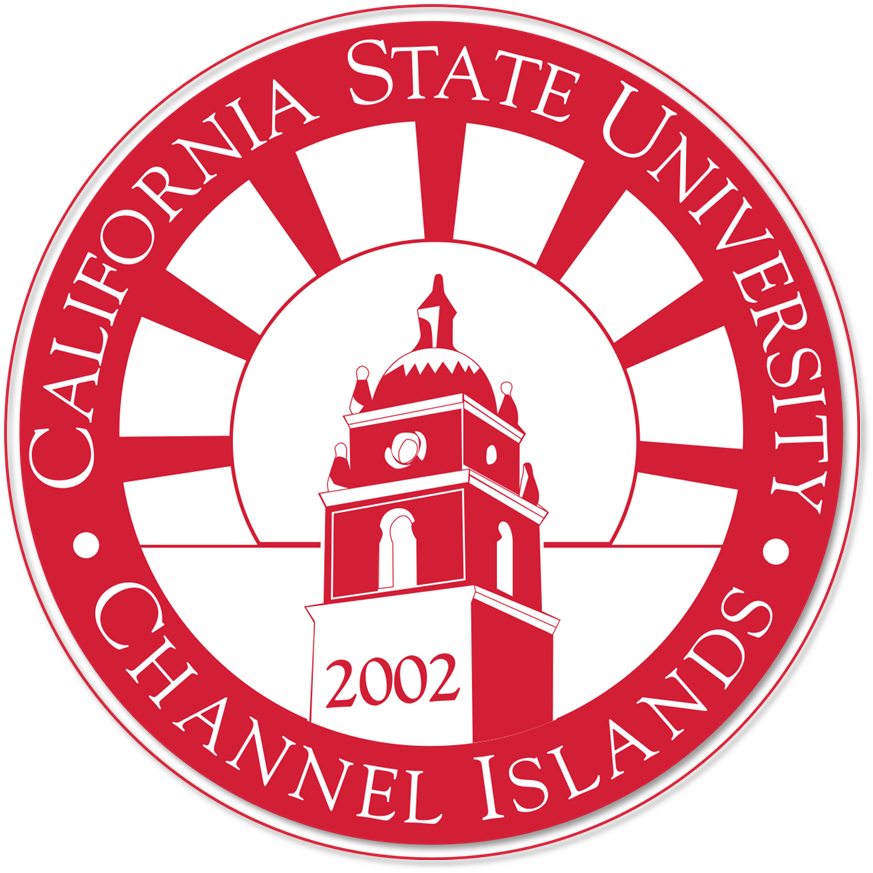 Priorities
of the Interim Presidency
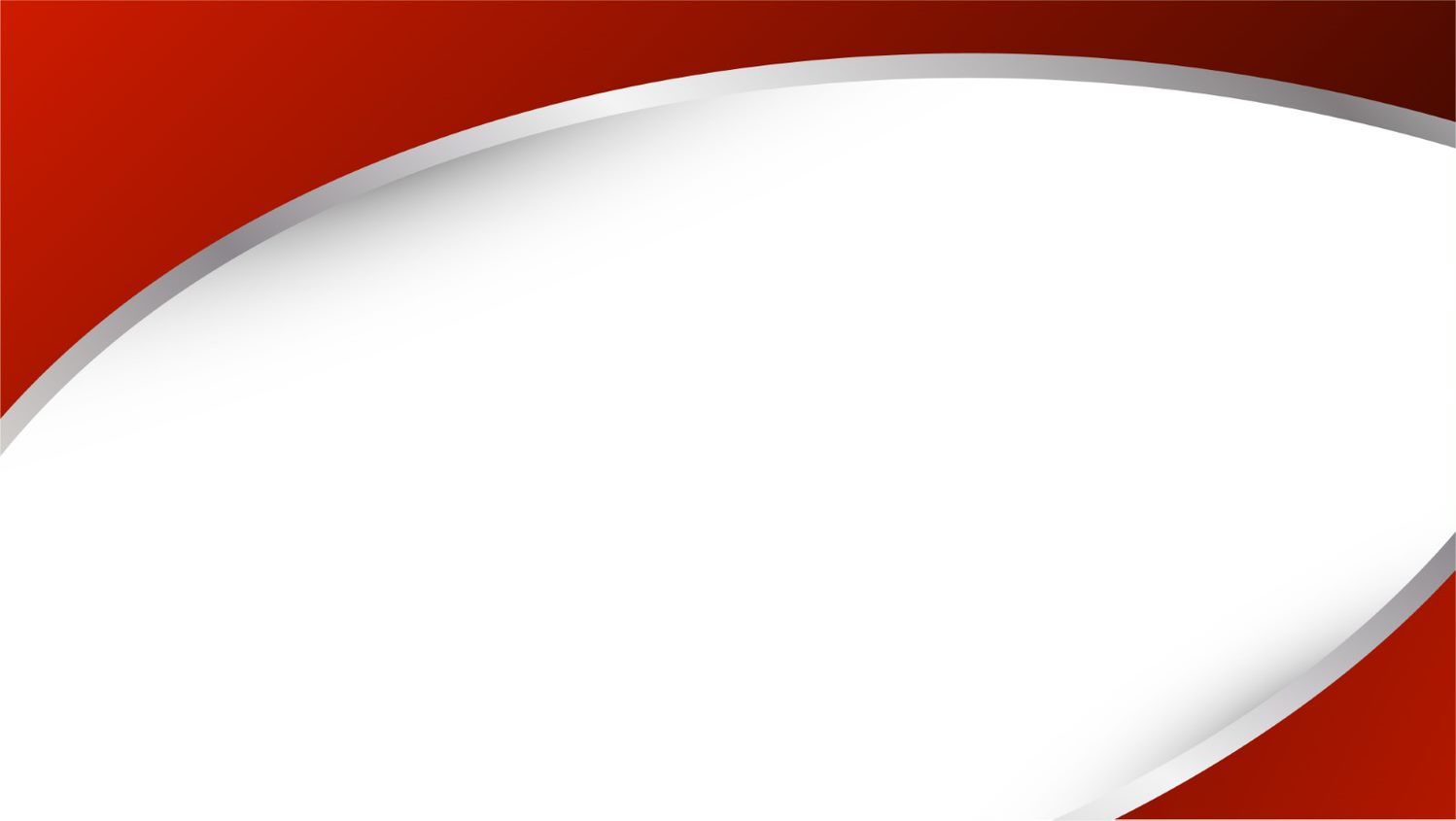 Bridging Institutional Values
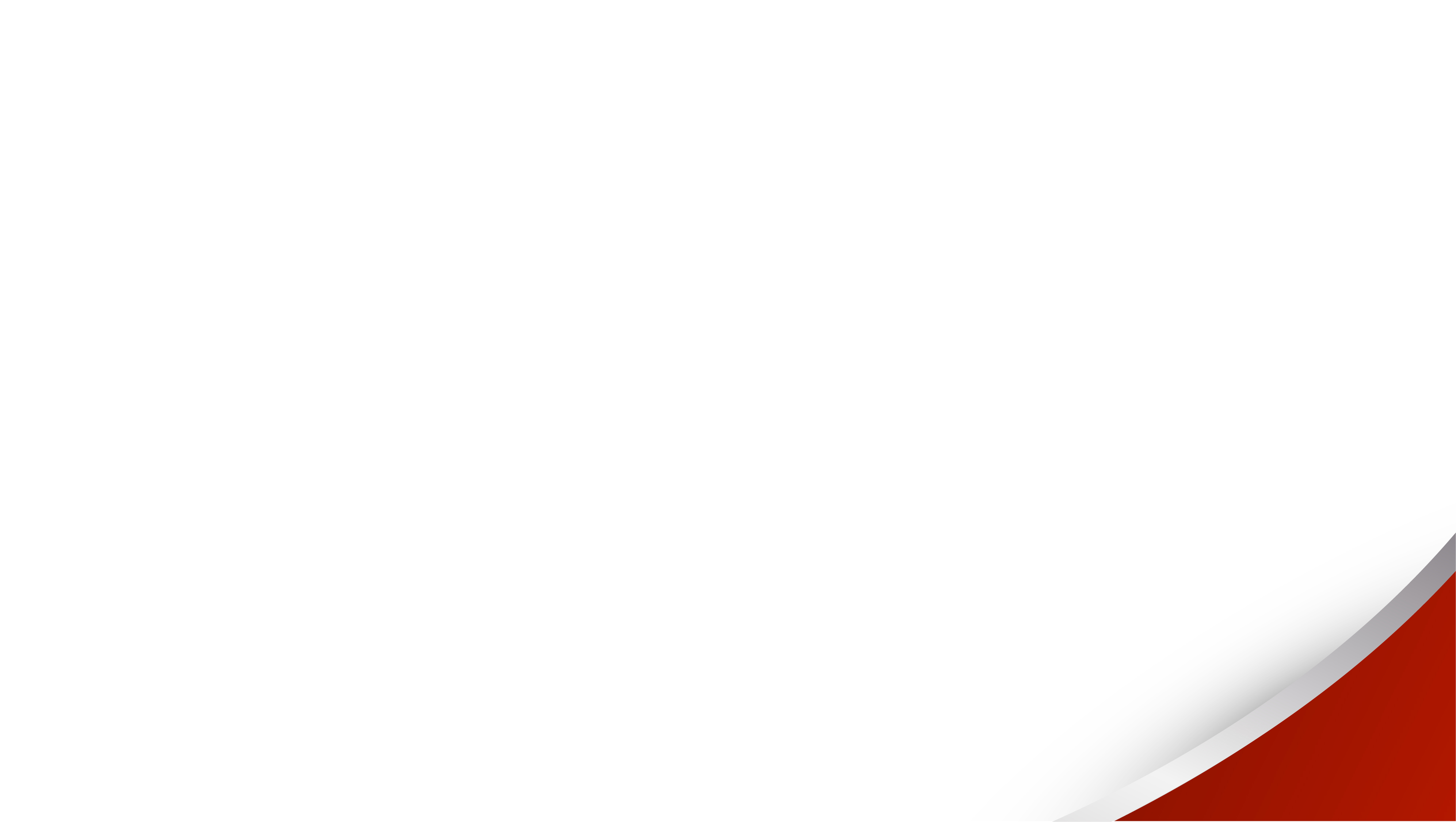 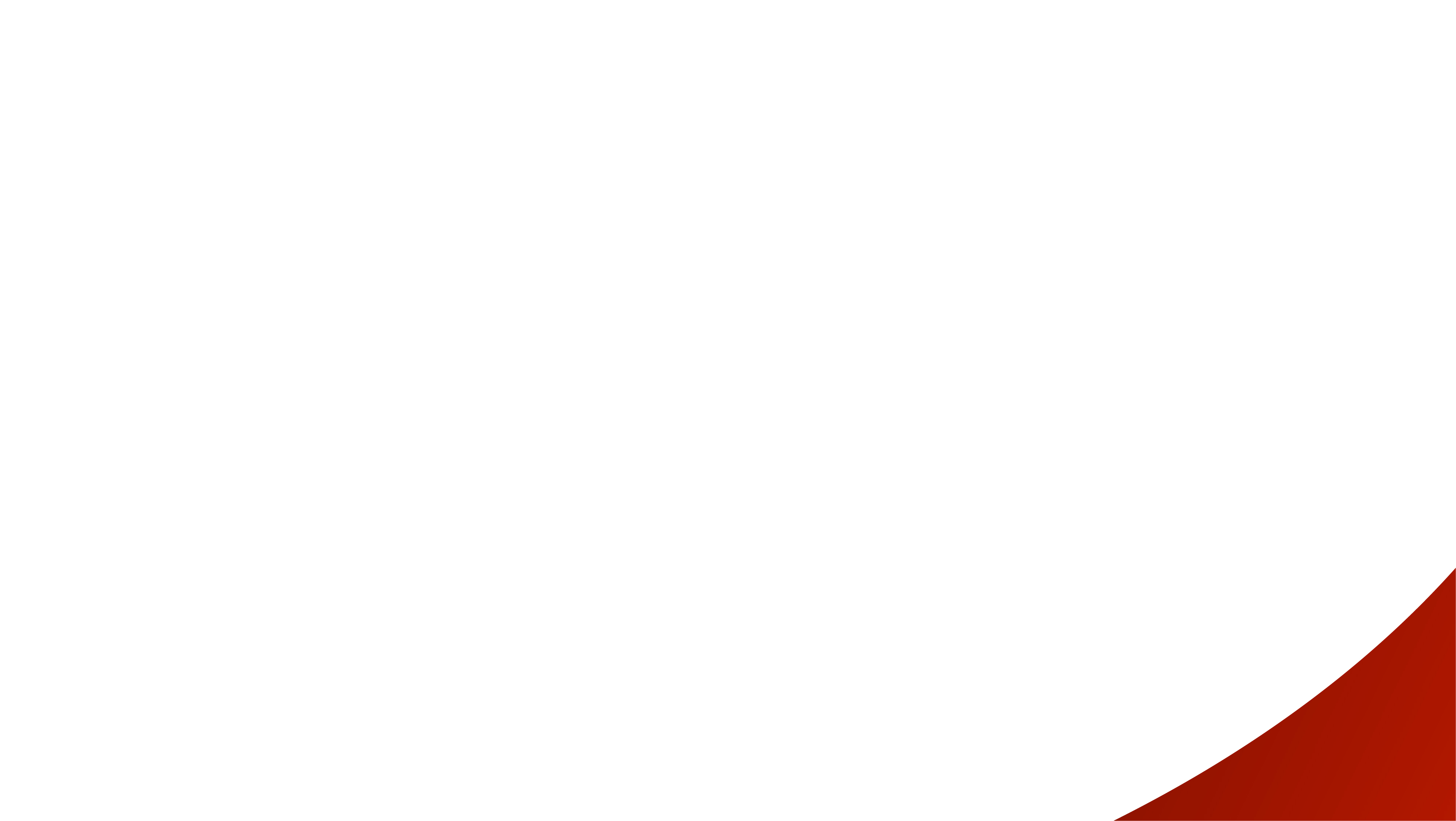 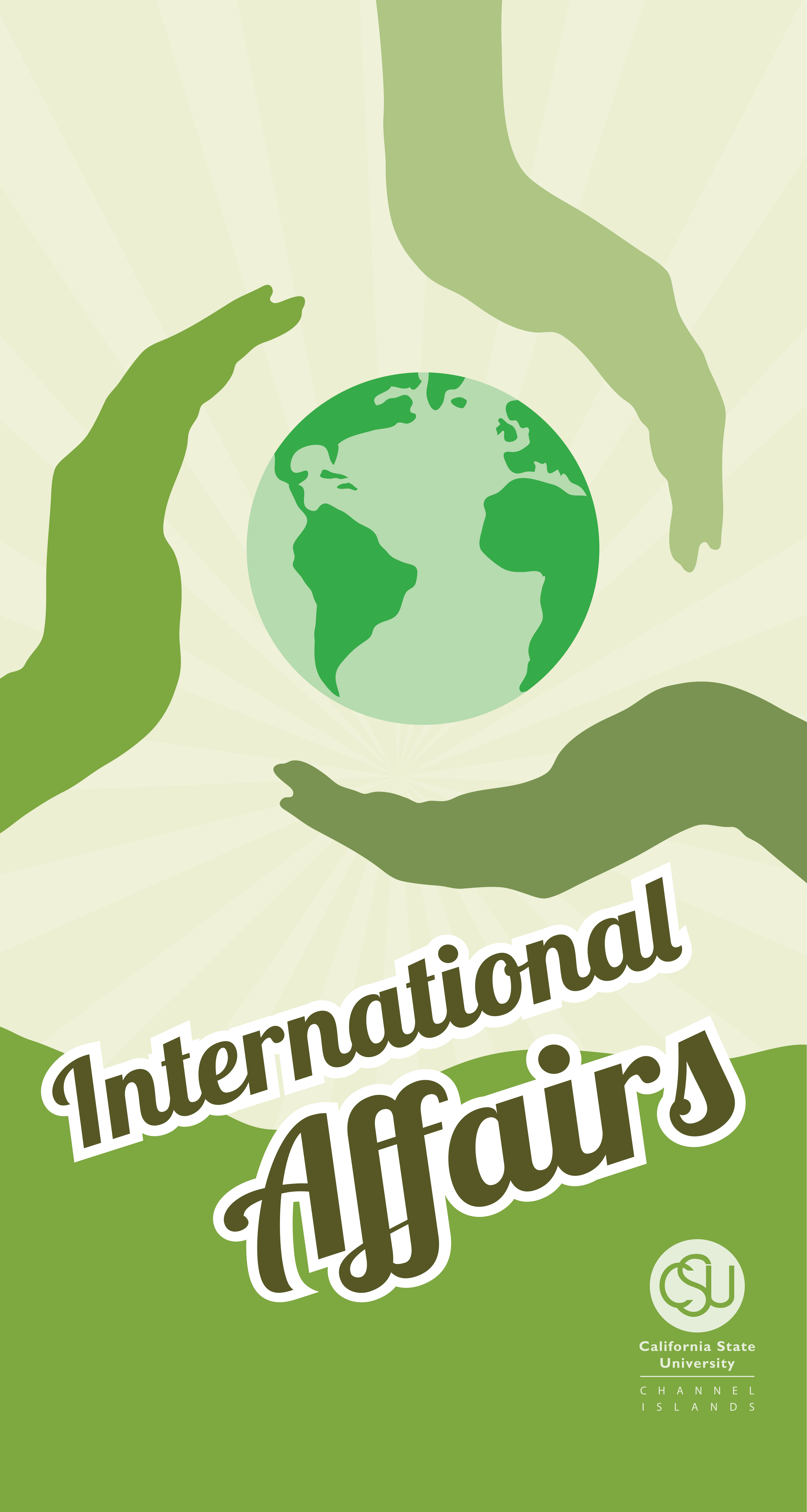 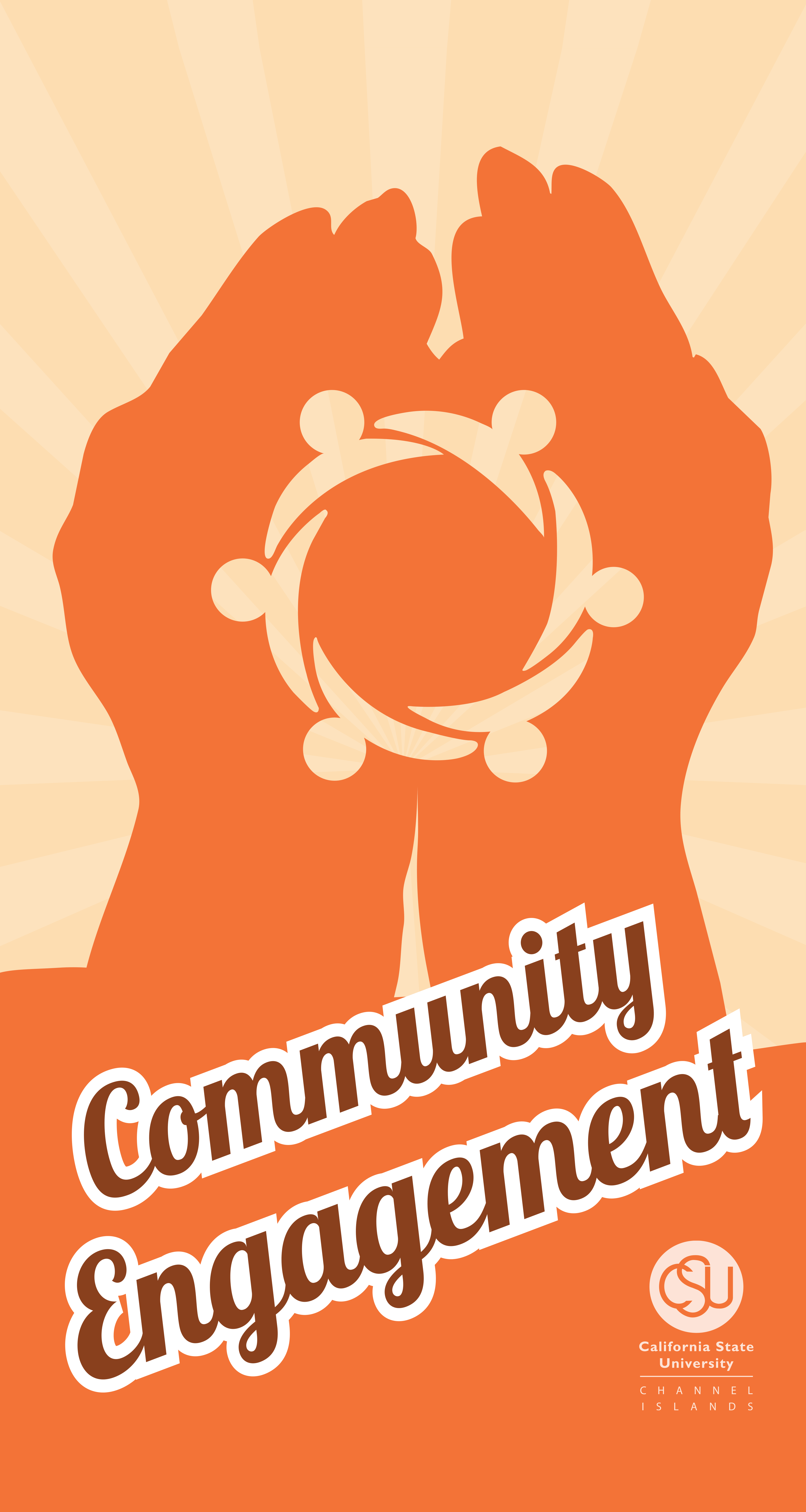 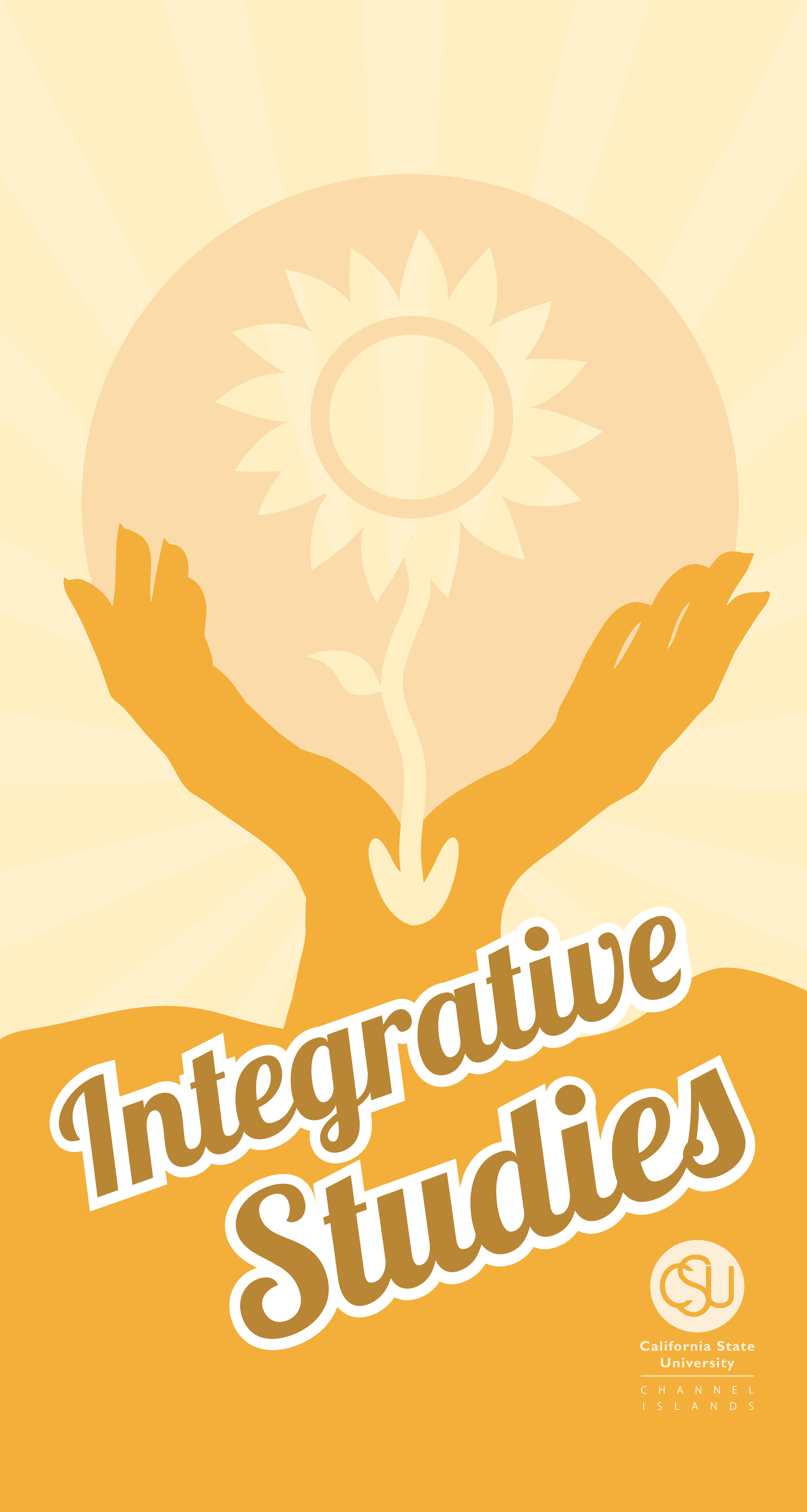 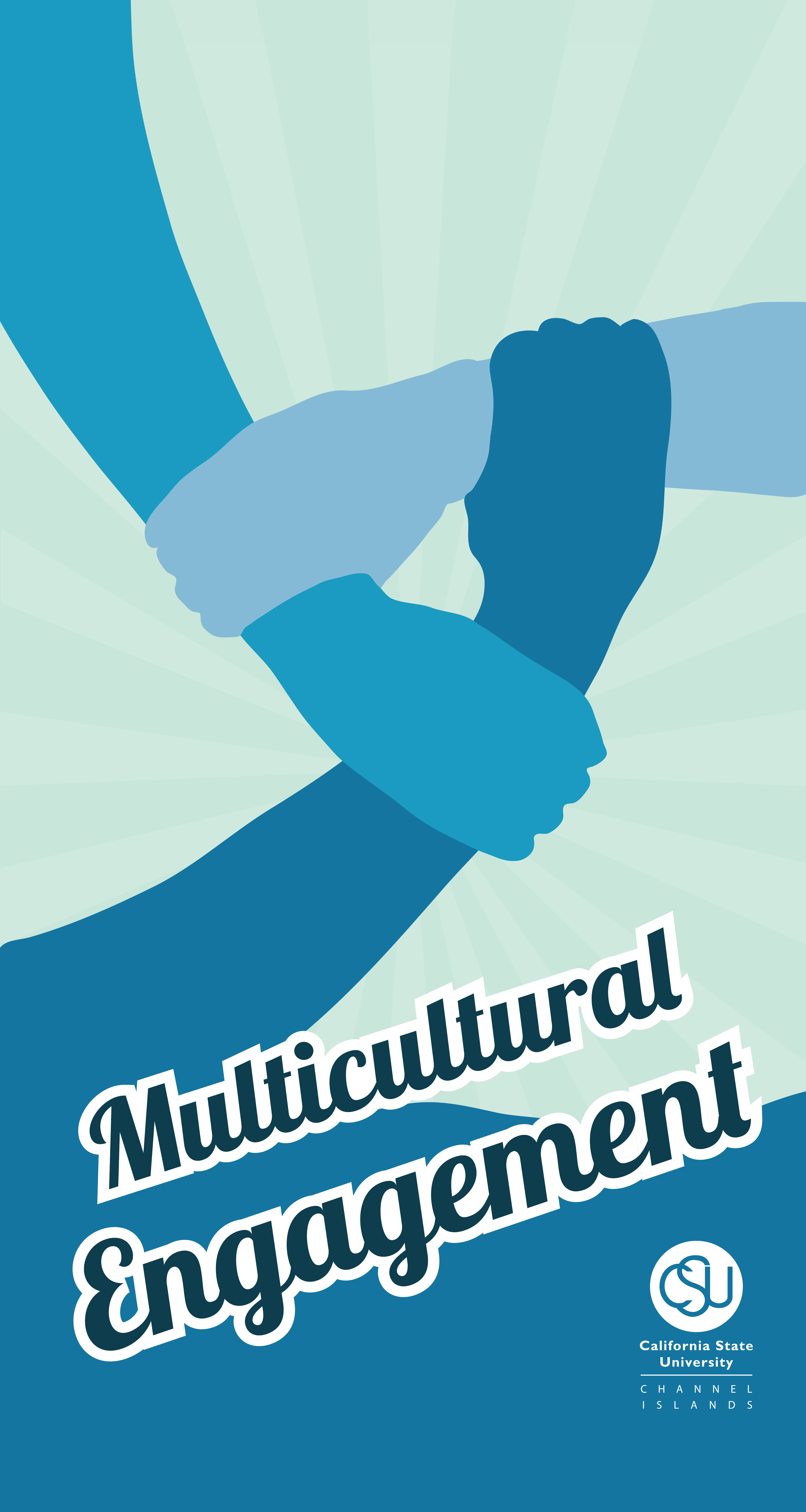 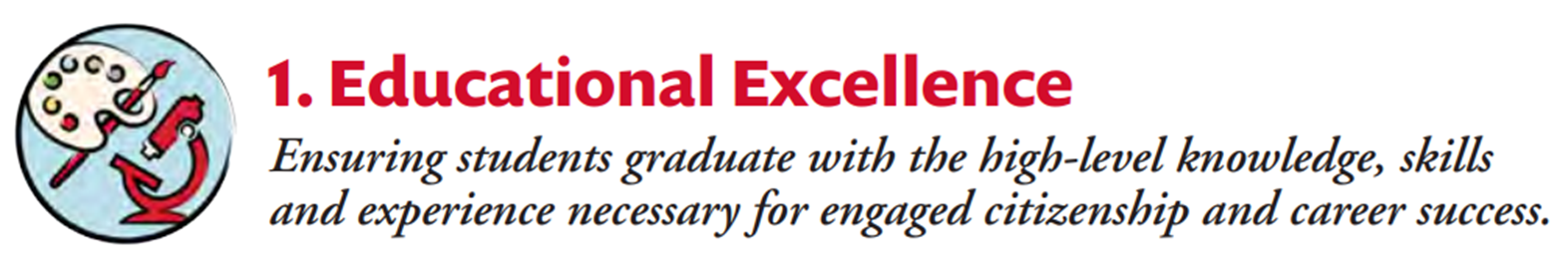 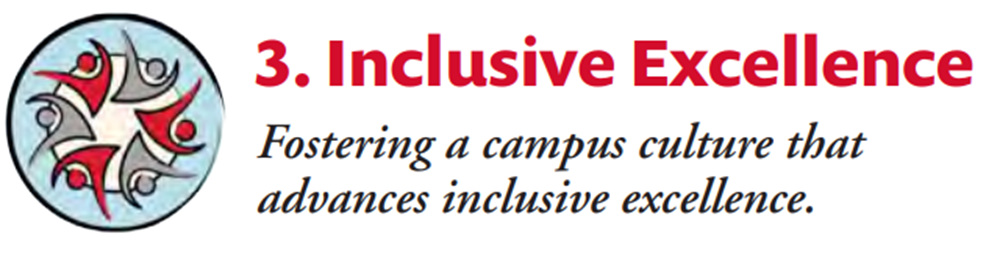 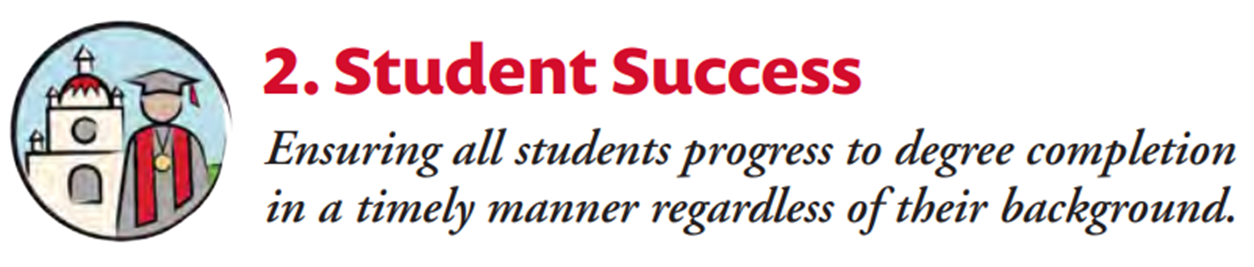 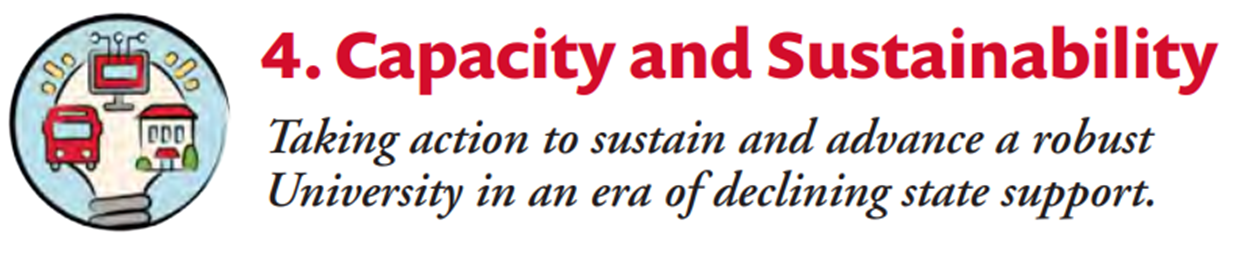 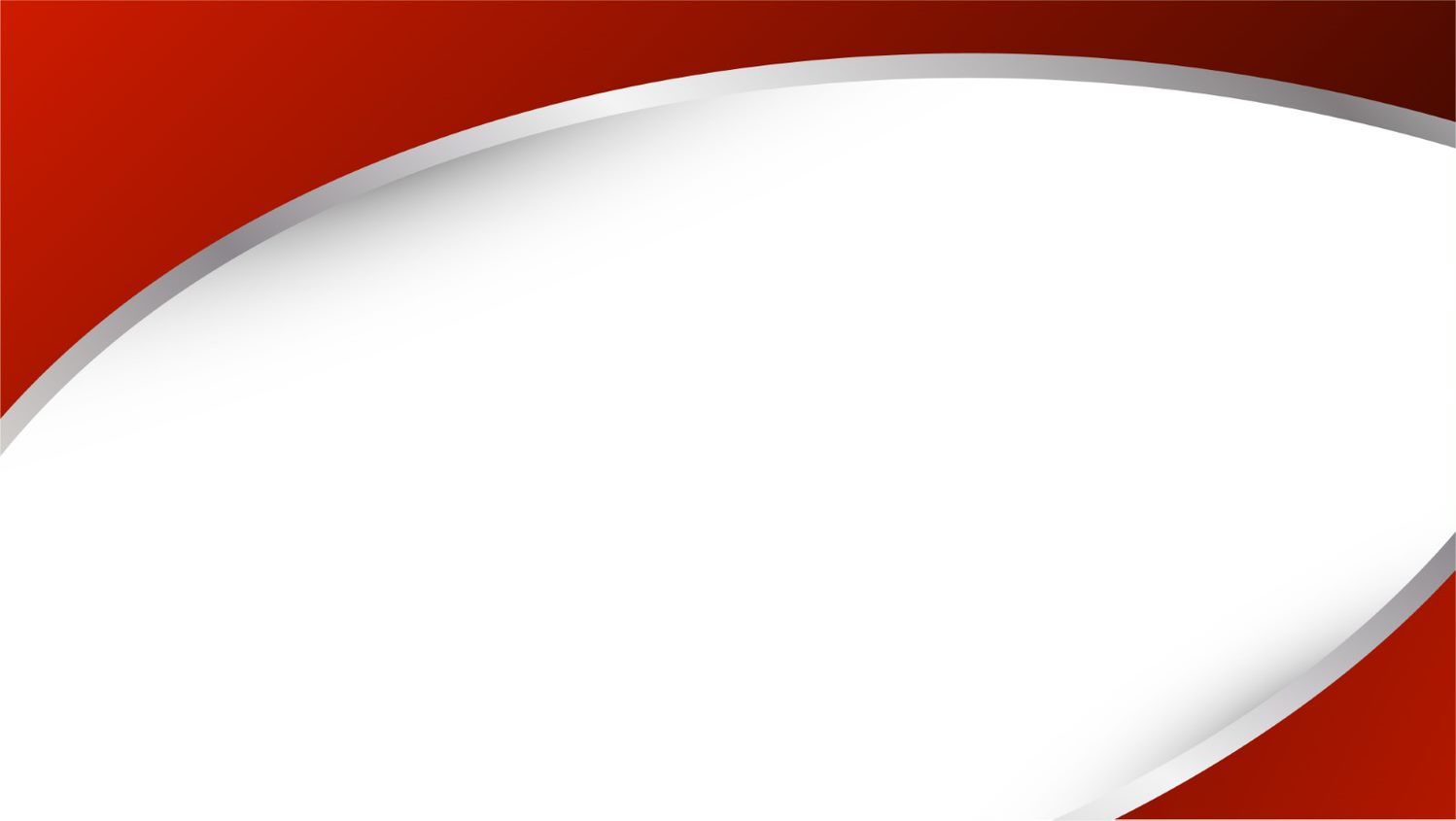 Inclusive Excellence
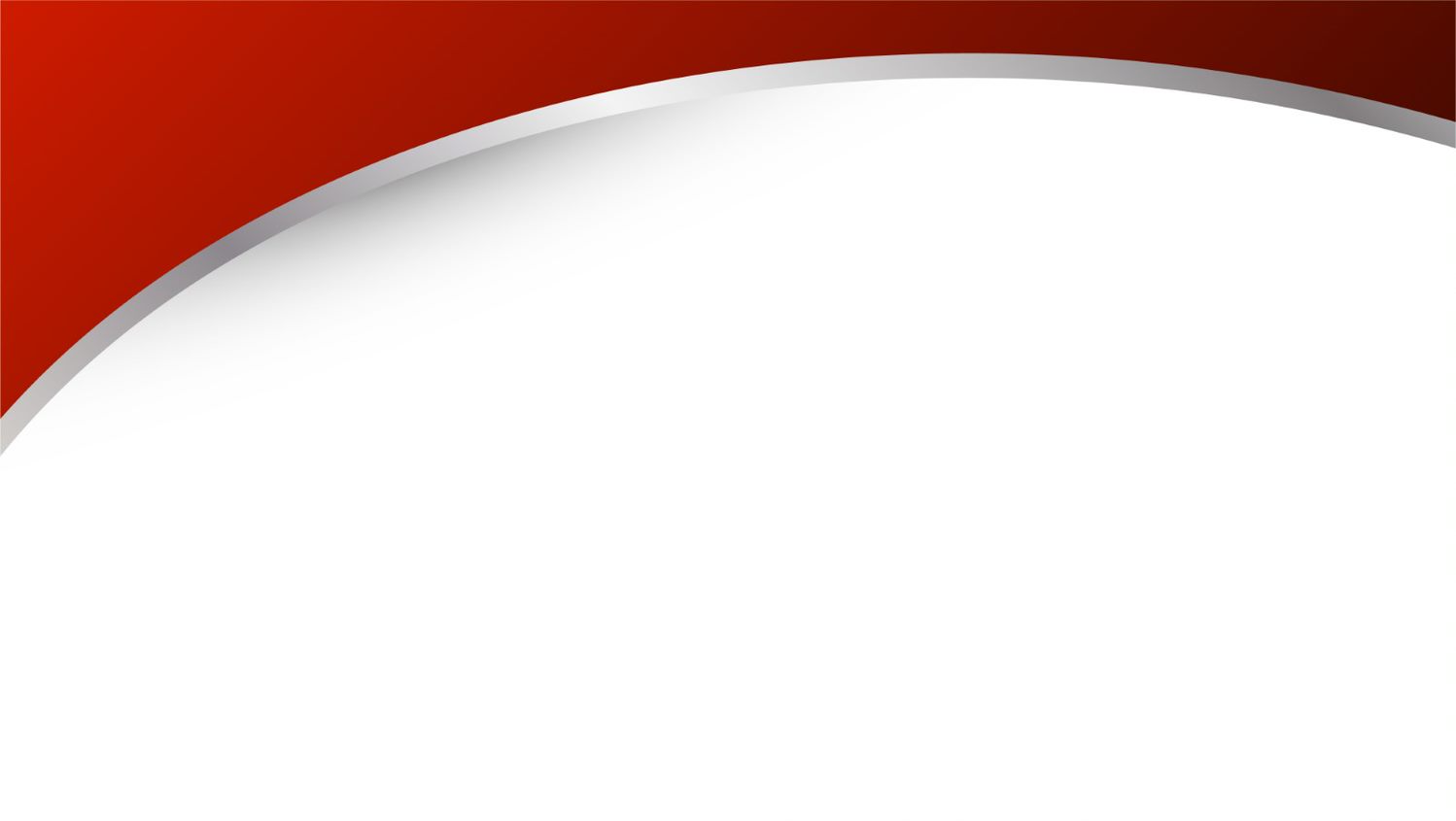 Inclusive Excellence Action Teams
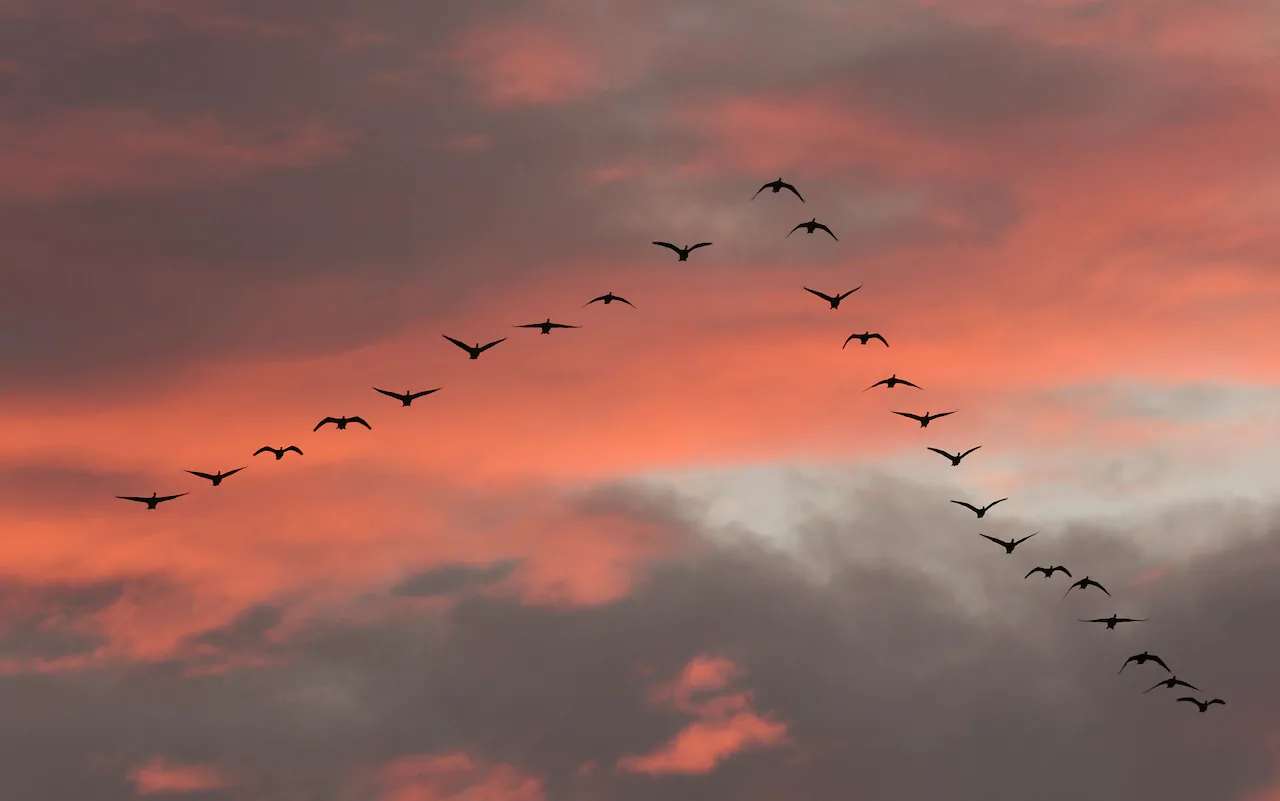 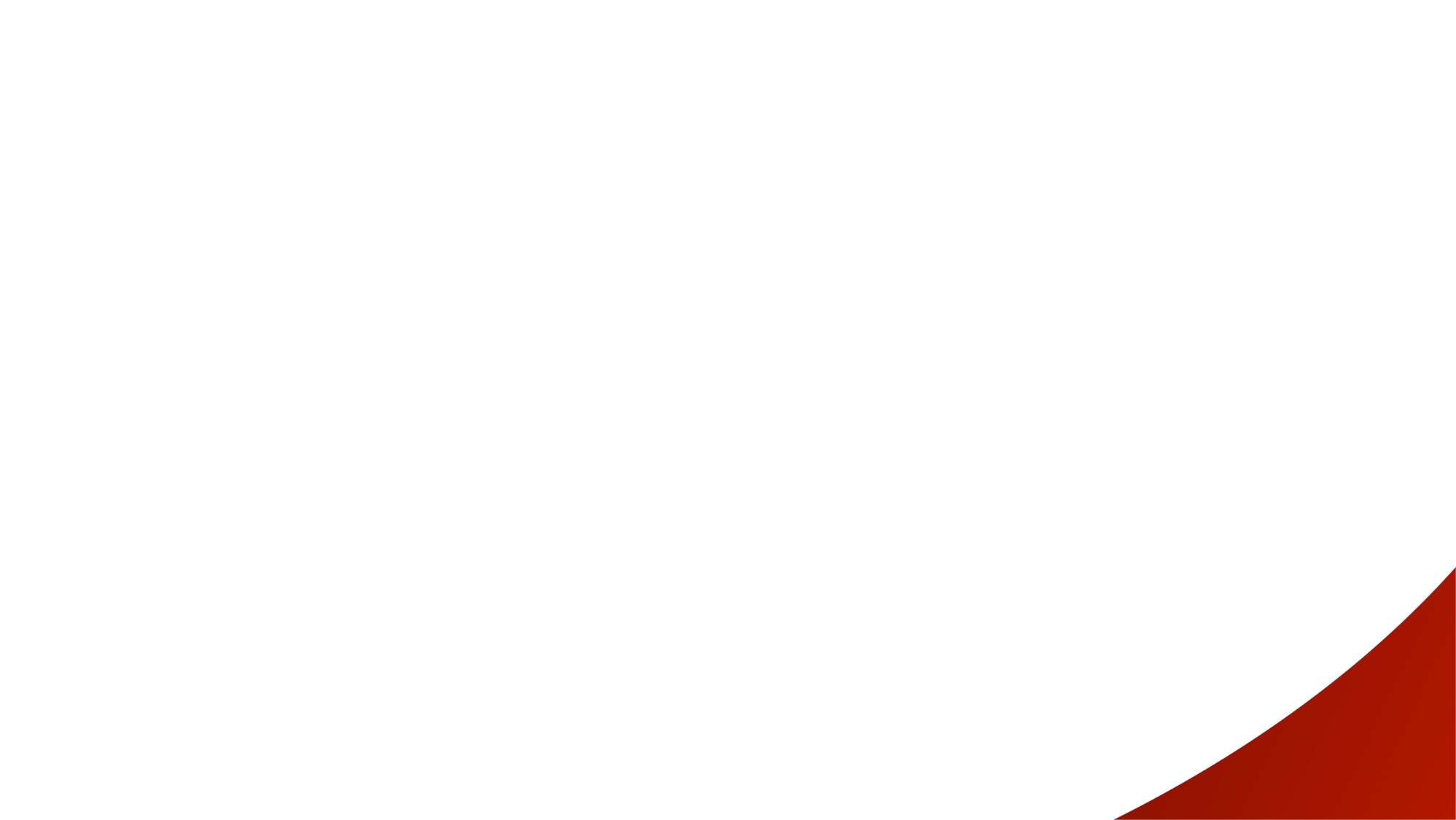 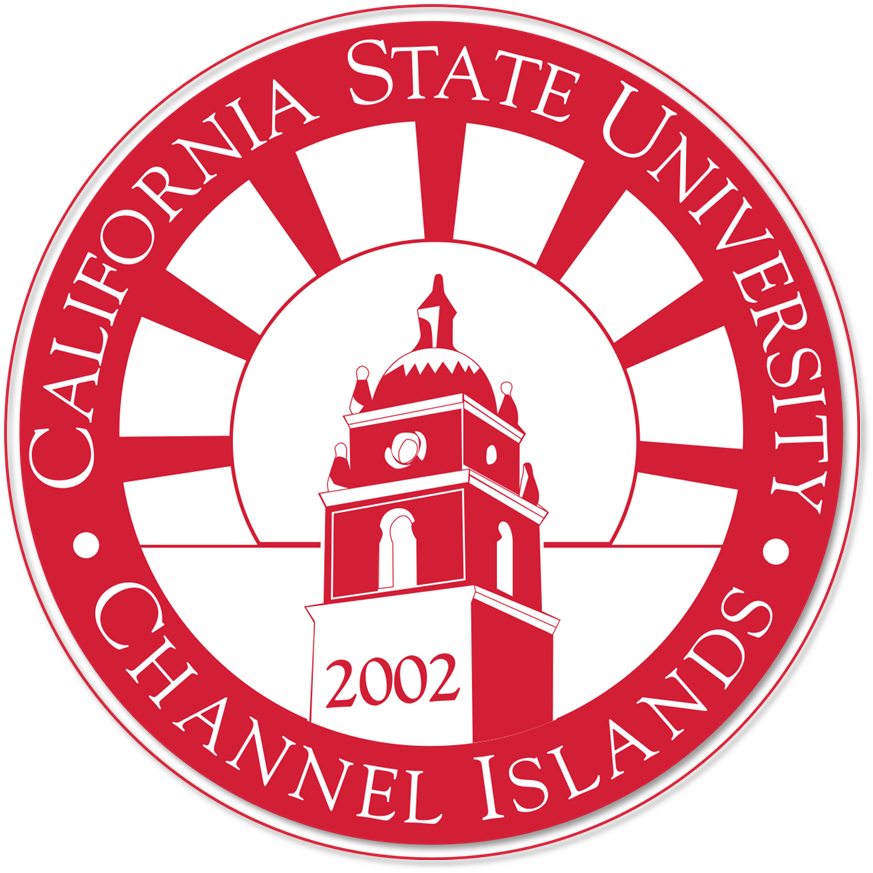 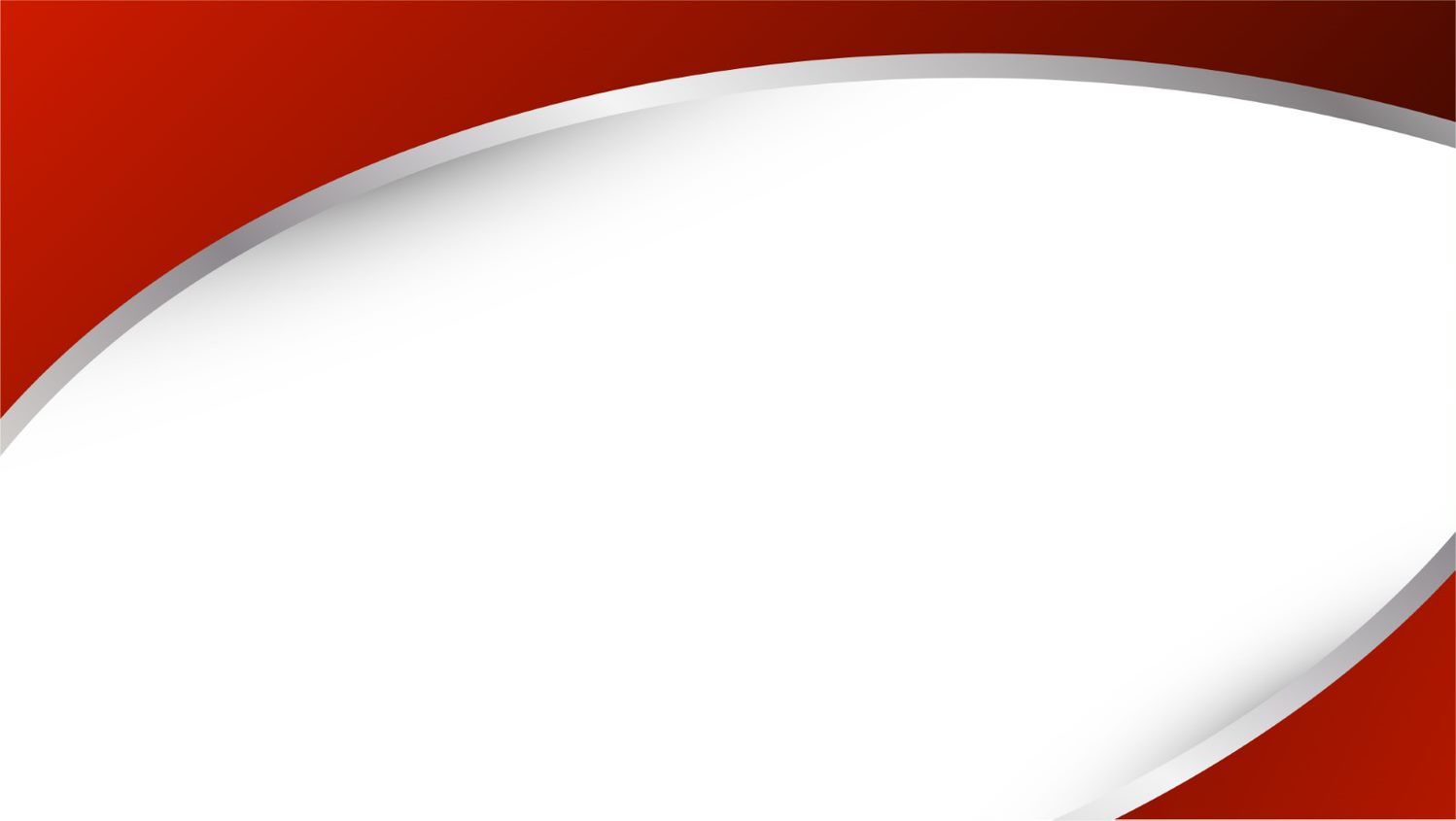 Deepening Relationships with the Chumash People
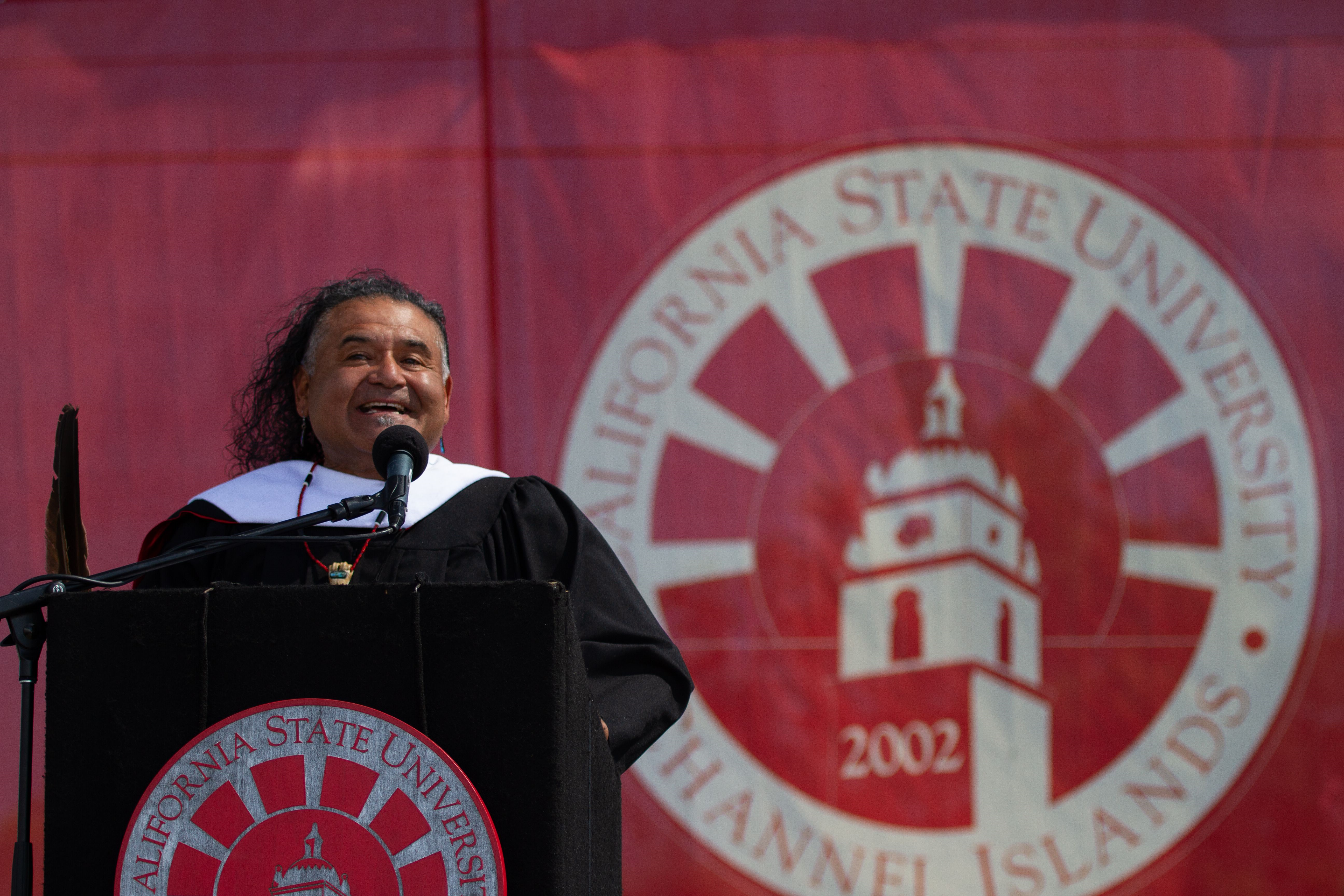 Dr. Raudel Bañuelos, CSU Honorary Doctorate, May 2021
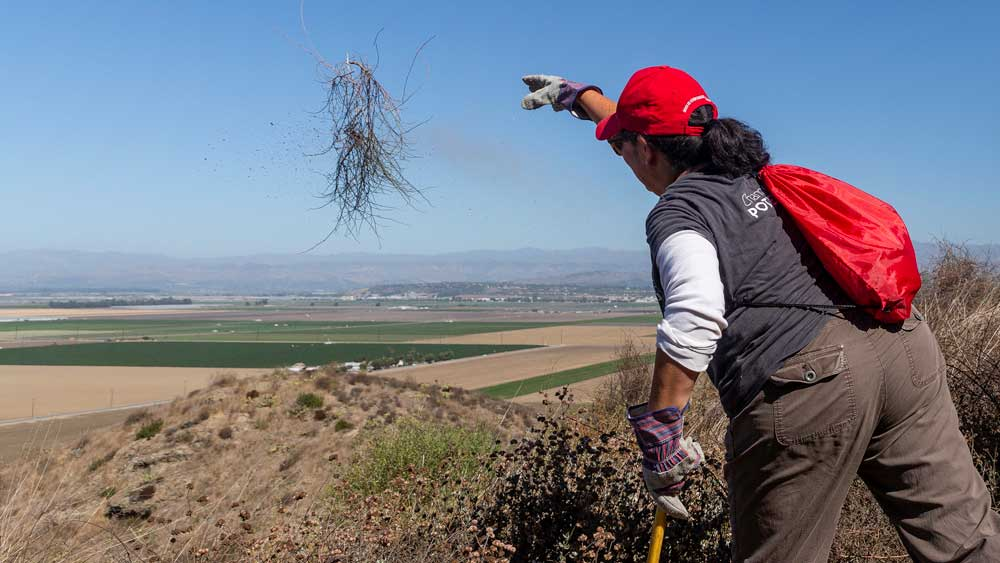 Coming Home: 
Restoring Round Mountain
Phase I: Saturday, September 18
Clear brush that has grown back since the trail was last cleared in Fall 2019

Phase 2: Saturday, October 9 
Extend the path to the top of the mountain and clear a circle at the top for Winter Solstice activities (private to the Chumash people)
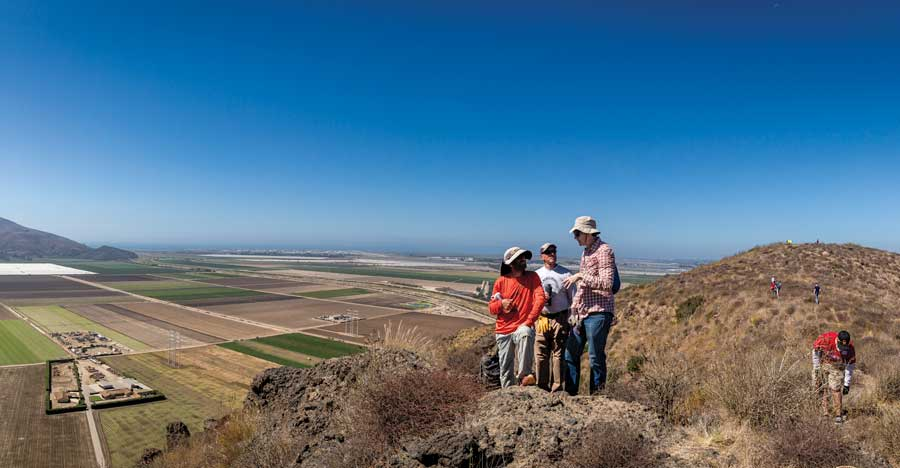 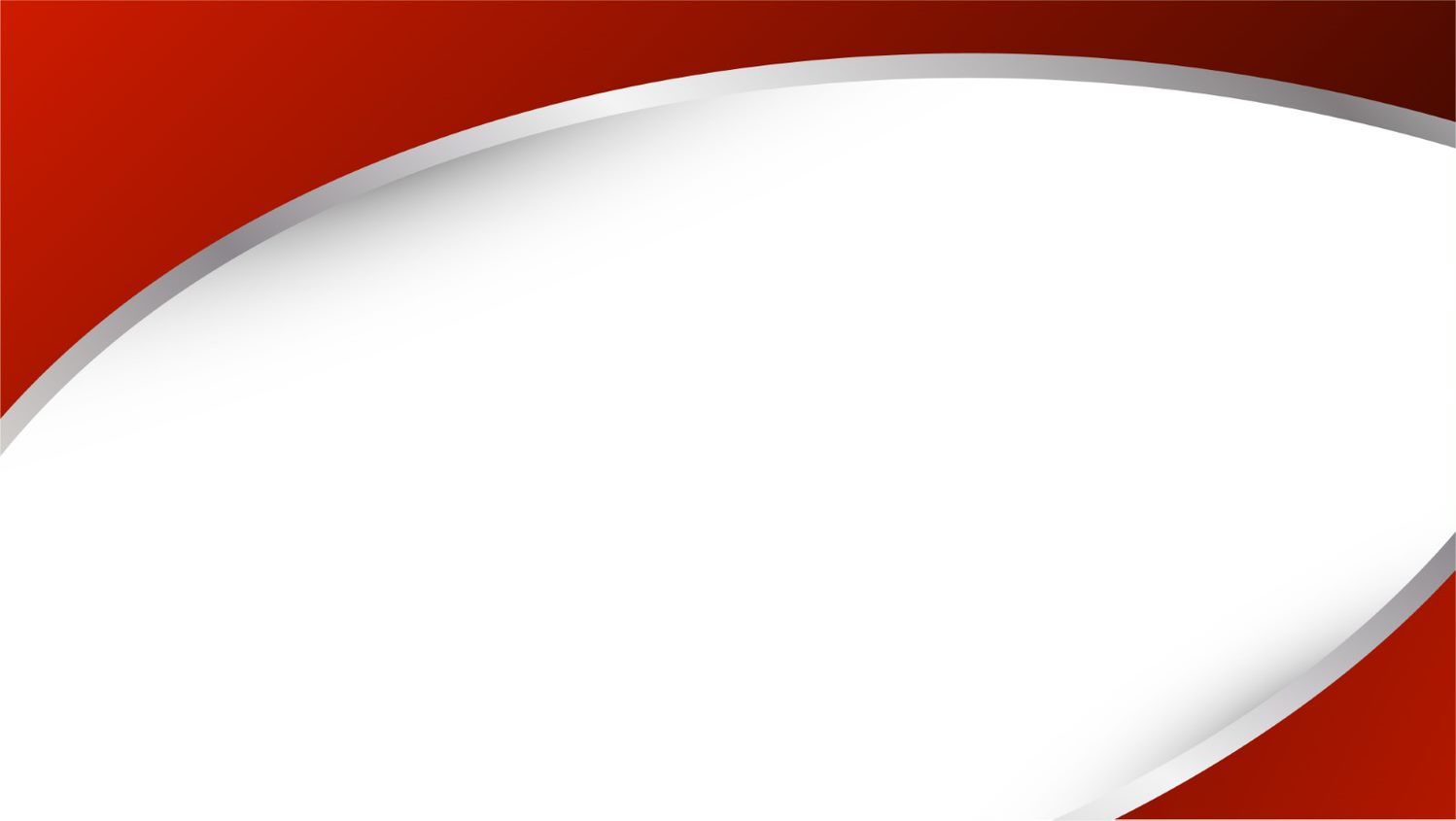 Educational Excellence
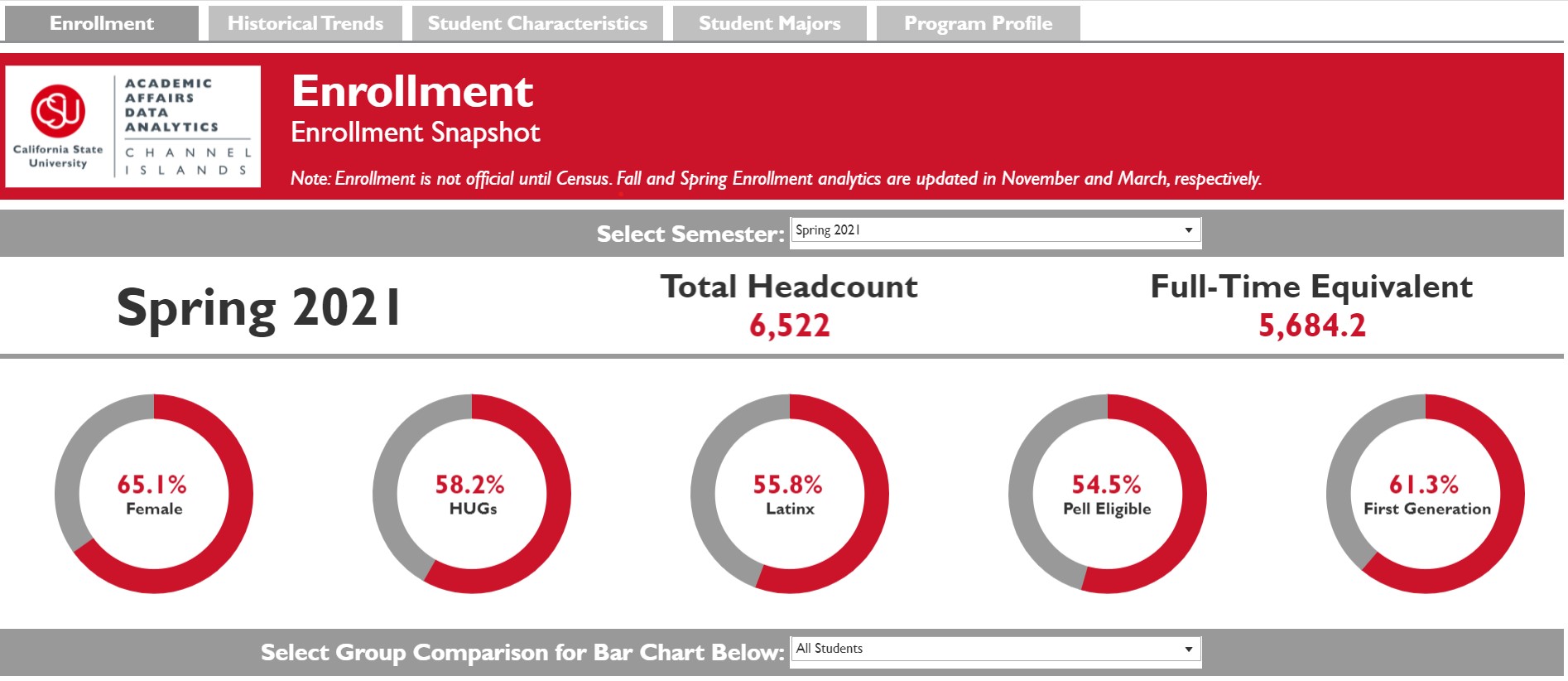 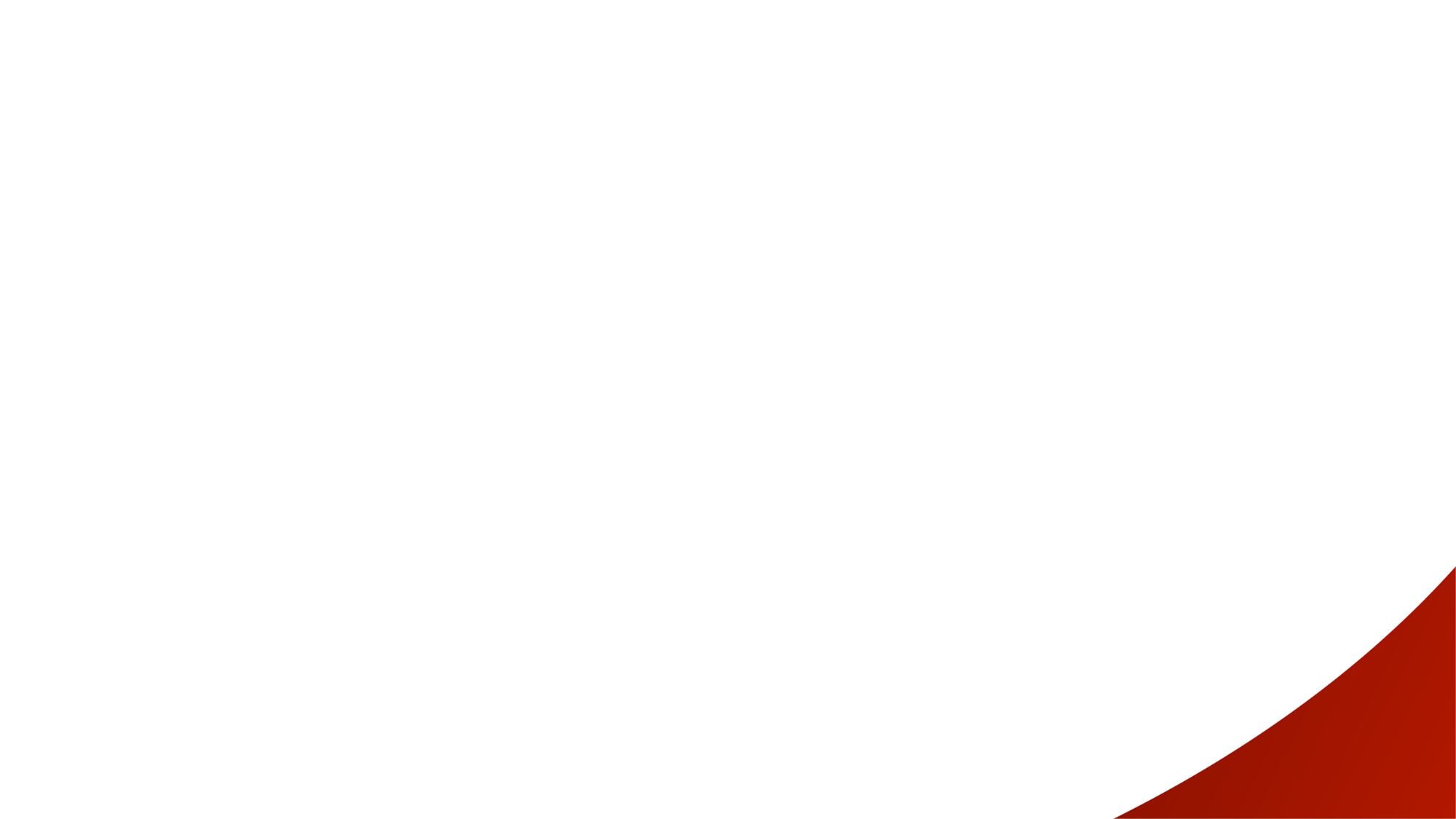 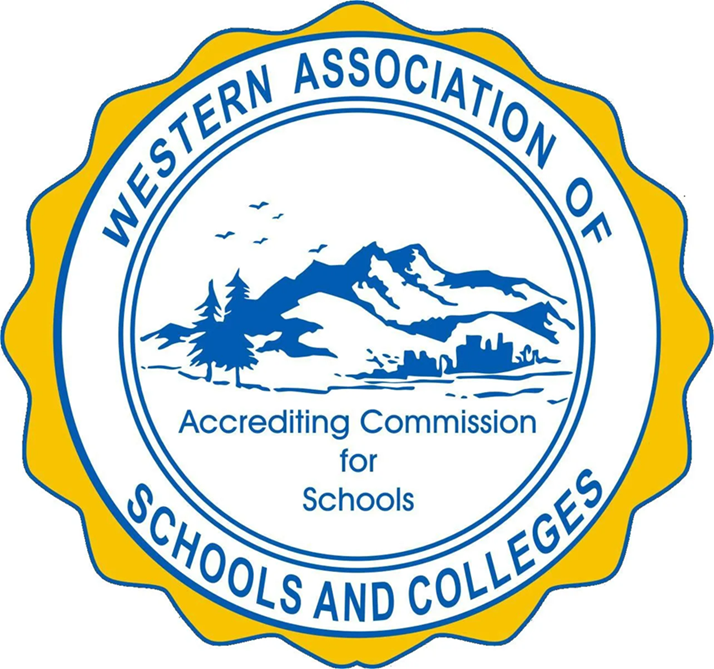 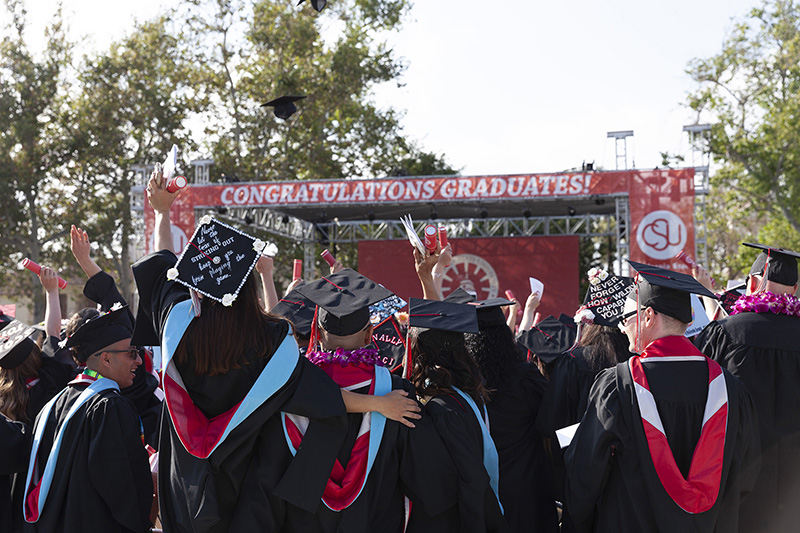 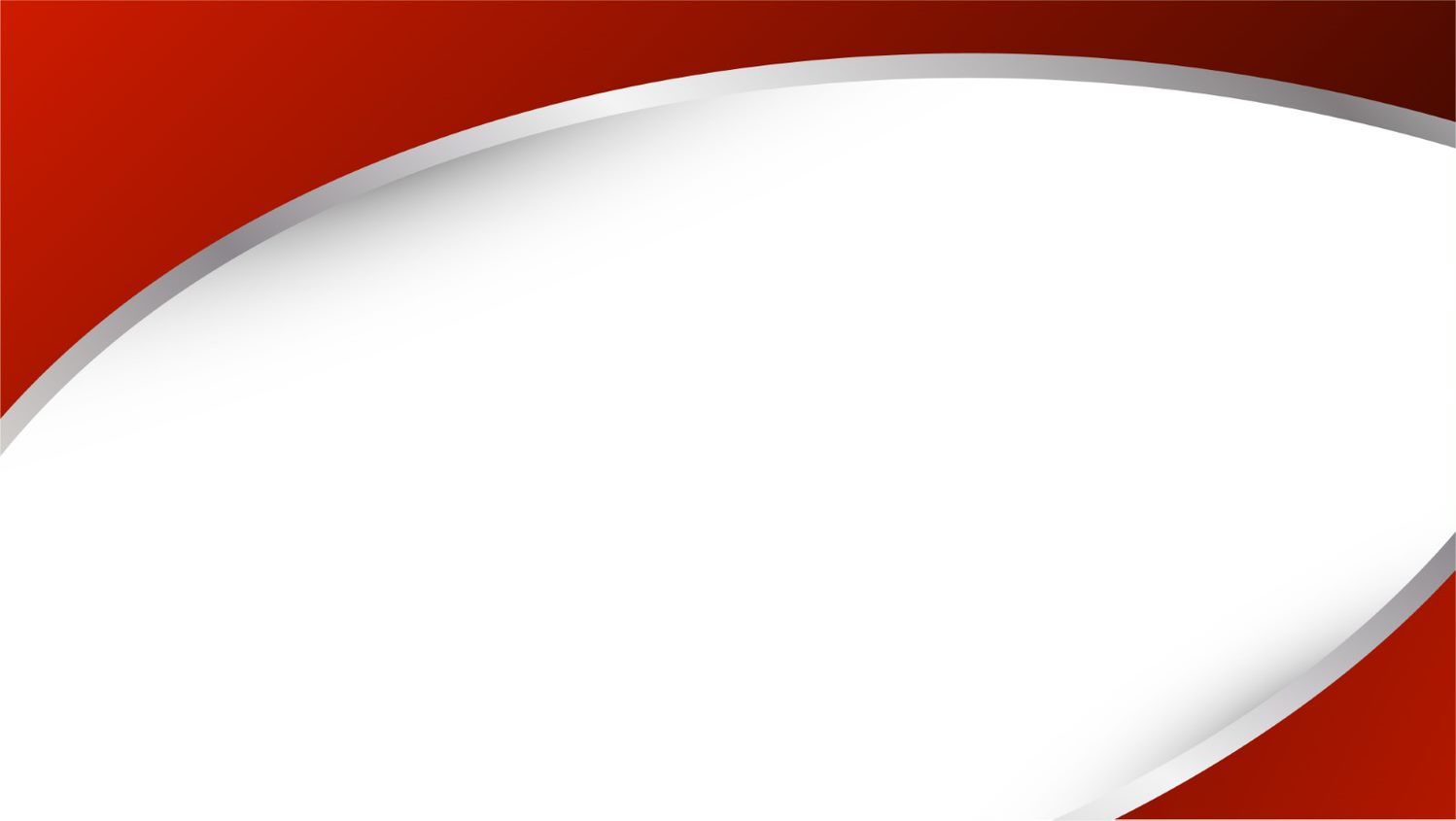 Student Success
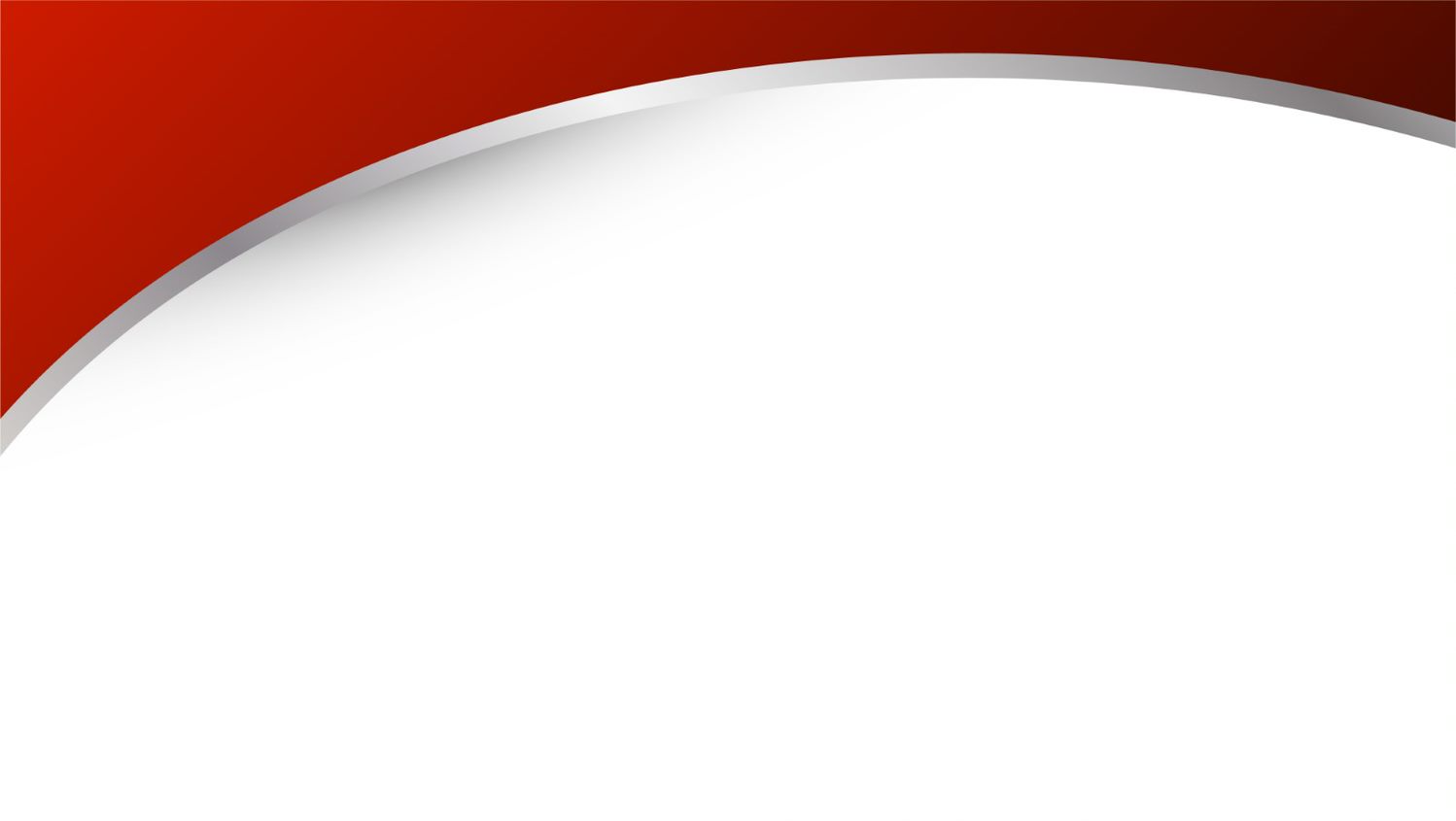 2025 Graduation Initiative
Goals
Increasing the two-year graduation rate for transfer students to 
54%
Increasing the four-year graduation rate for transfer students to 
78%
Increasing the four-year graduation rate for first-time freshmen to 
40%
Increasing the six-year graduation rate for first-time freshmen to 67%
Eliminating the equity gap
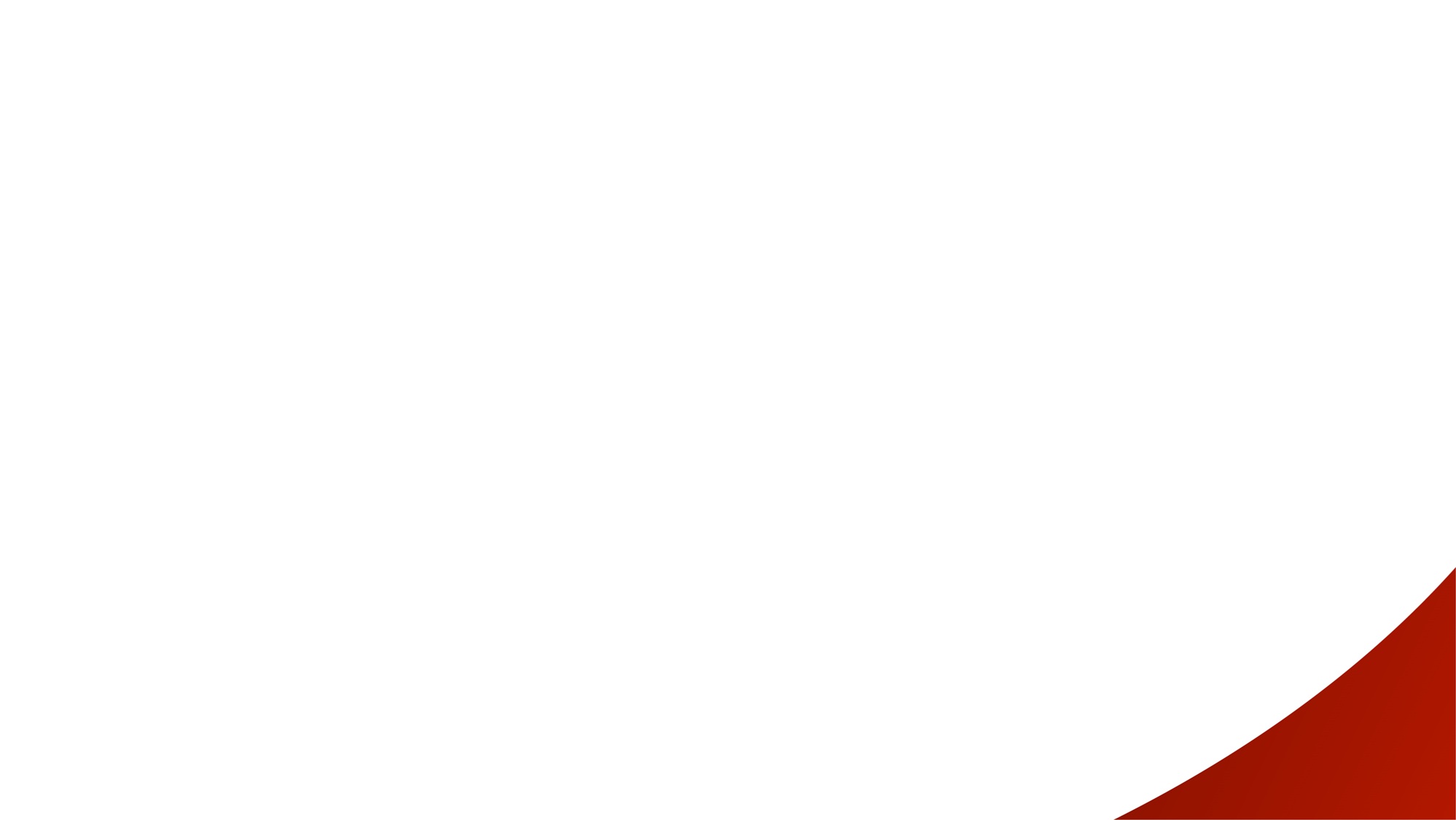 CI 2025 Graduation Goals
Four-year graduation rate for transfer students - 78 %

Two-year graduation rate for transfer students – 54%

Four-year graduation rate for first-time freshmen – 40%

Six-year graduation rate for first-time freshmen - 67%

Eliminating the achievement gap
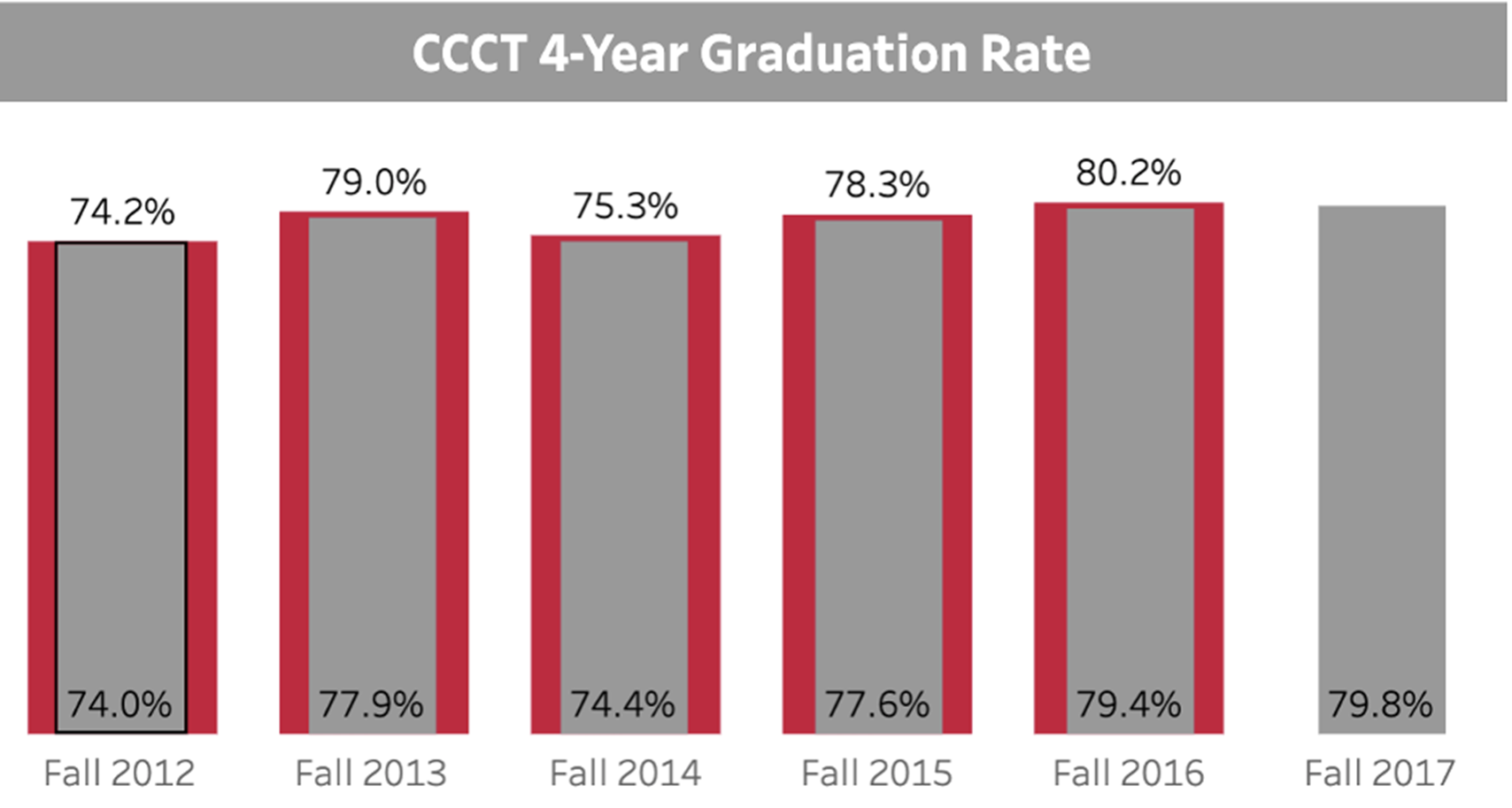 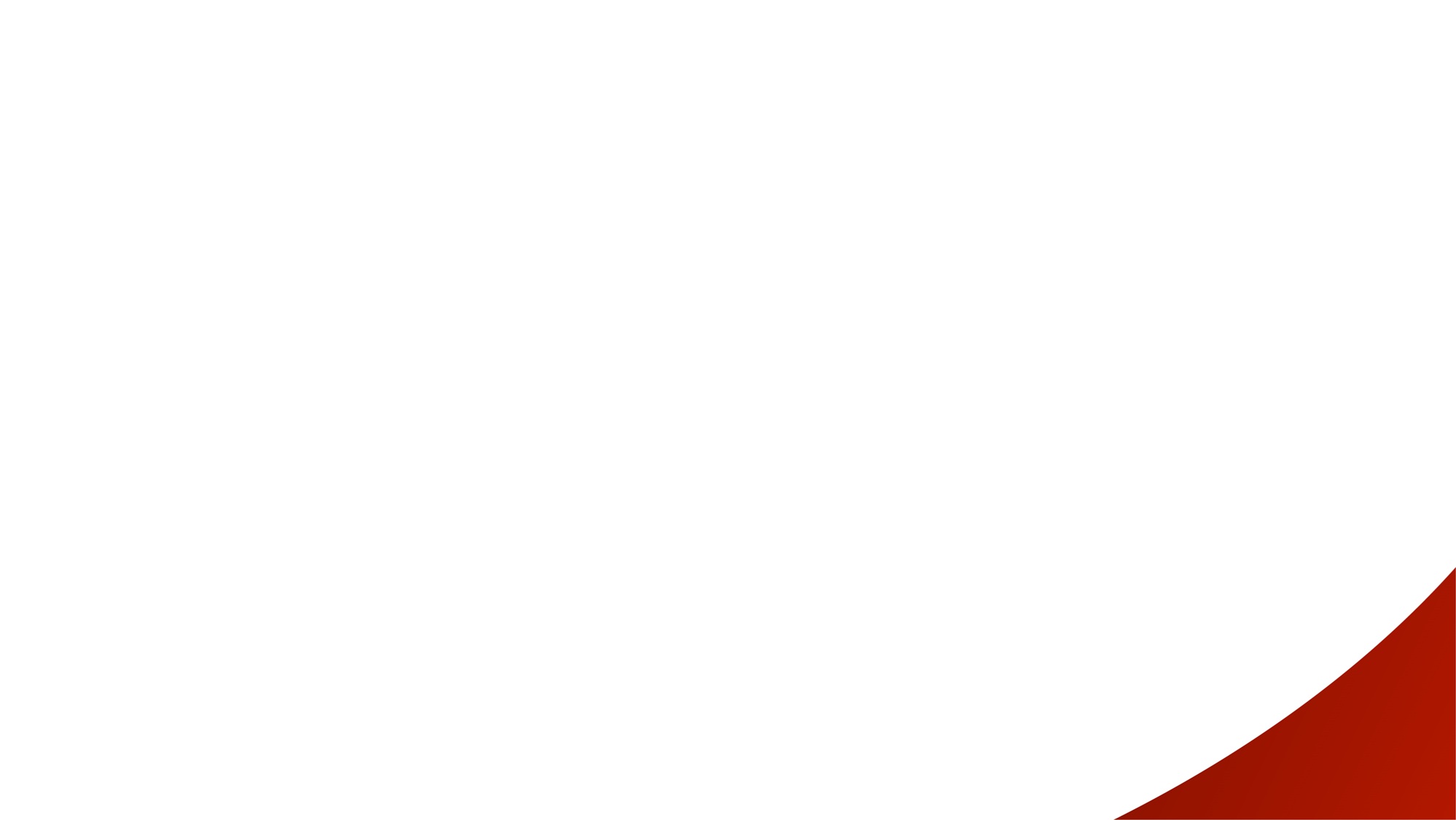 CI 2025 Graduation Goals
Four-year graduation rate for transfer students - 78 %

Two-year graduation rate for transfer students – 54%

Four-year graduation rate for first-time freshmen – 40%

Six-year graduation rate for first-time freshmen - 67%

Eliminating the achievement gap
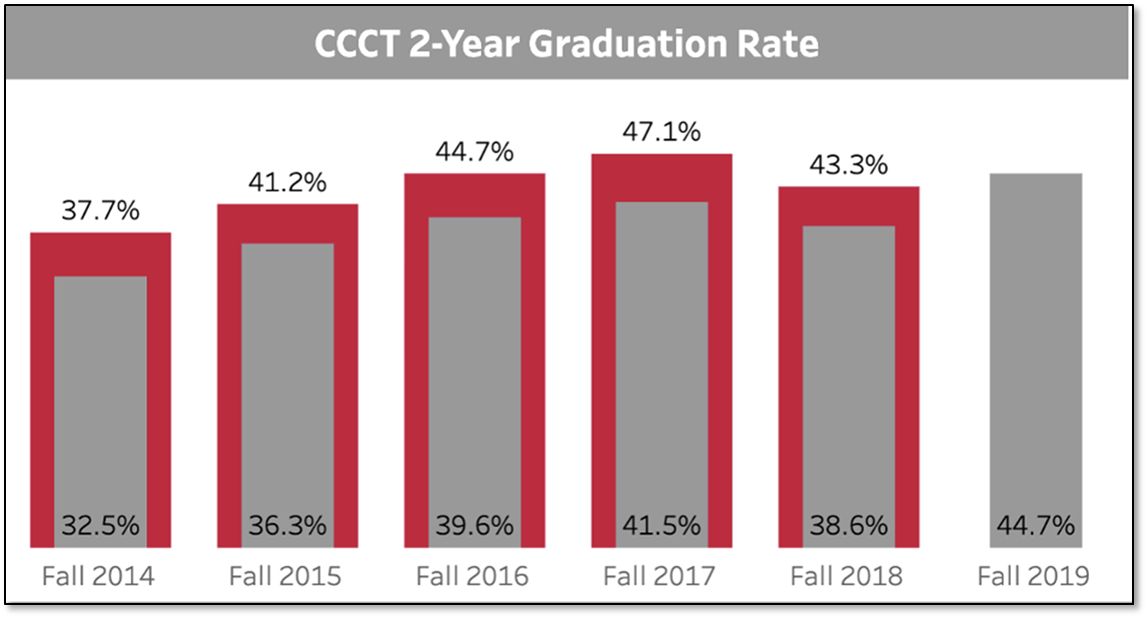 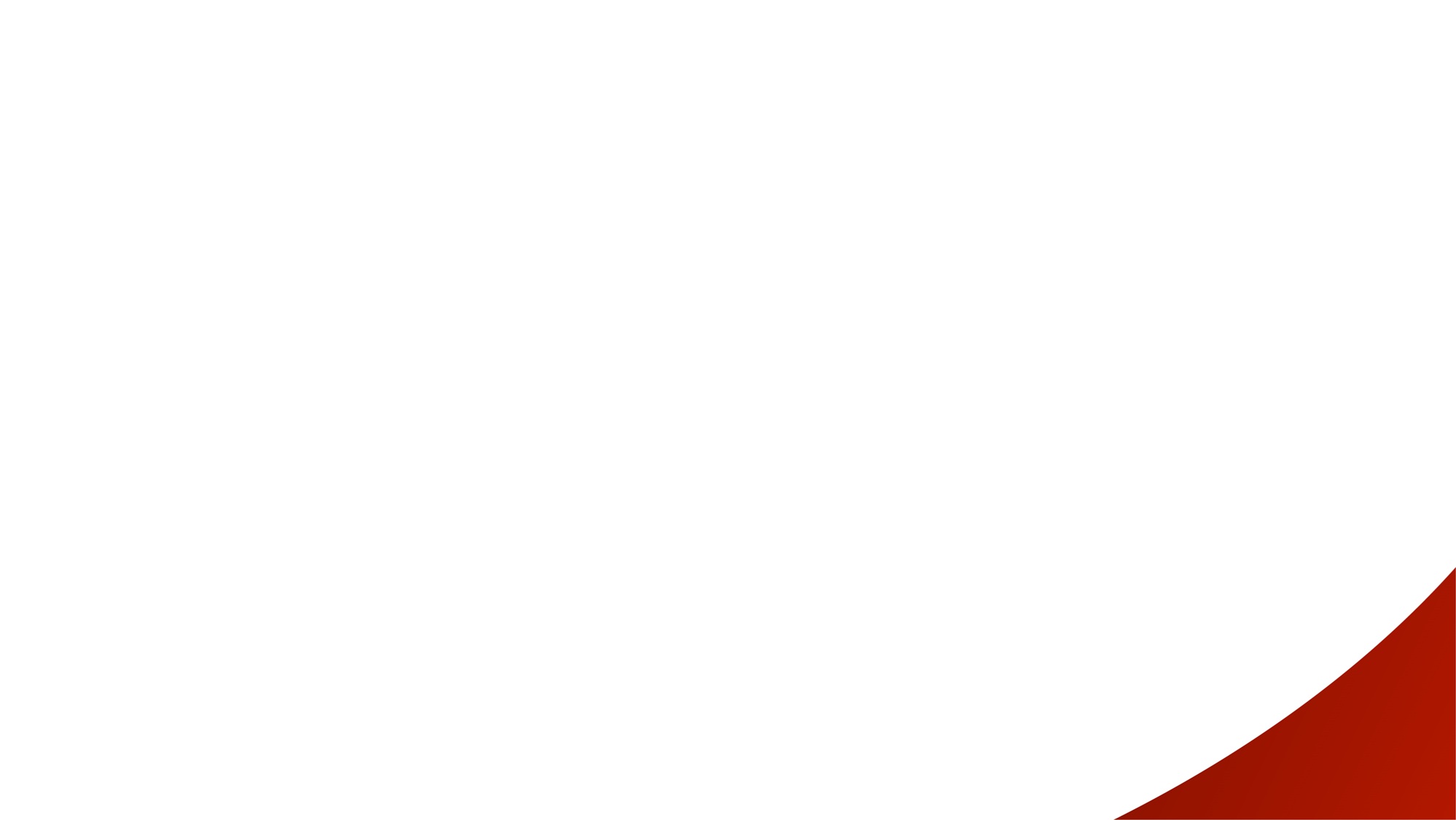 CI 2025 Graduation Goals
Four-year graduation rate for transfer students - 78 %

Two-year graduation rate for transfer students – 54%

Four-year graduation rate for first-time freshmen – 40%

Six-year graduation rate for first-time freshmen - 67%

Eliminating the achievement gap
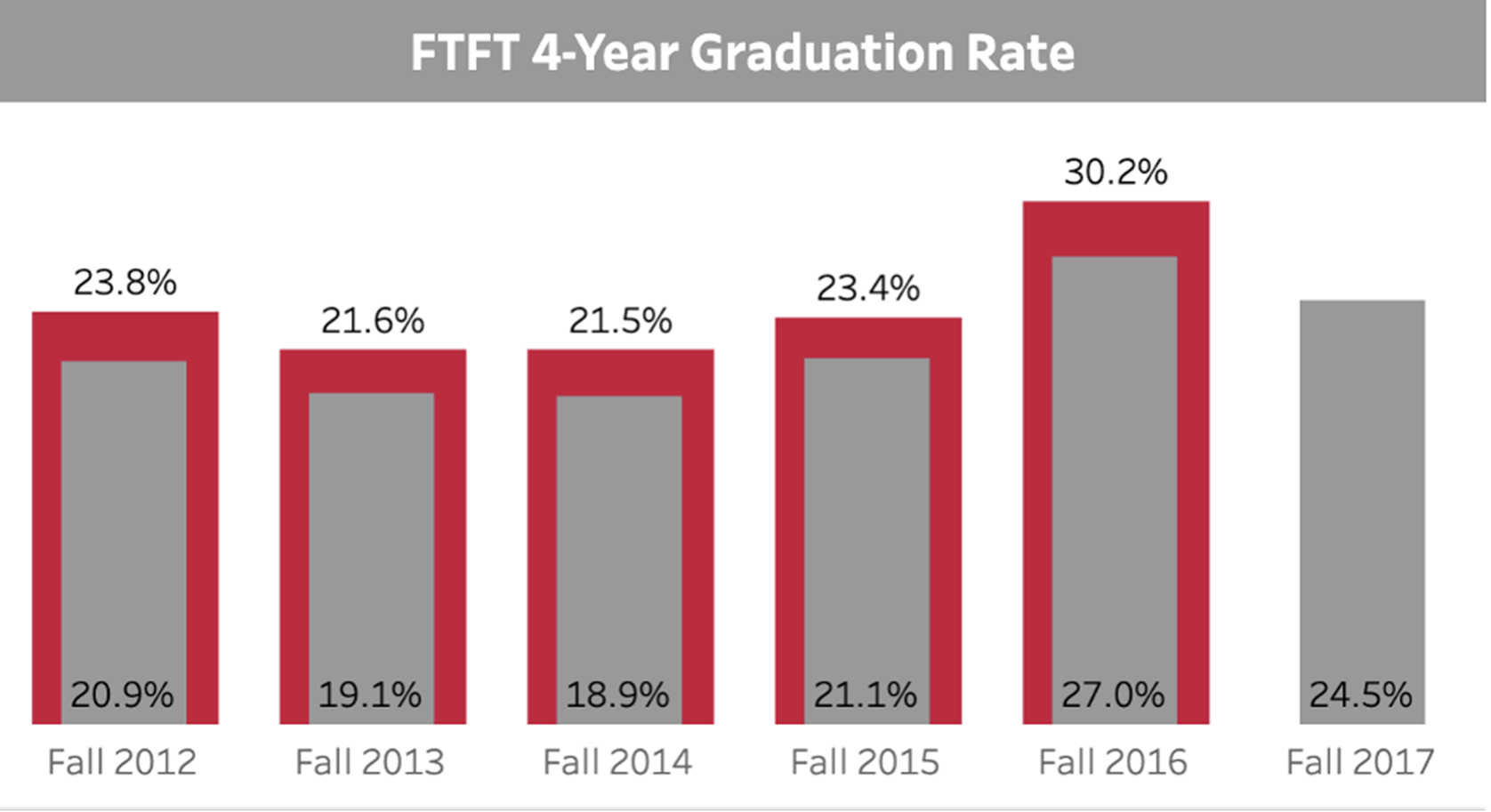 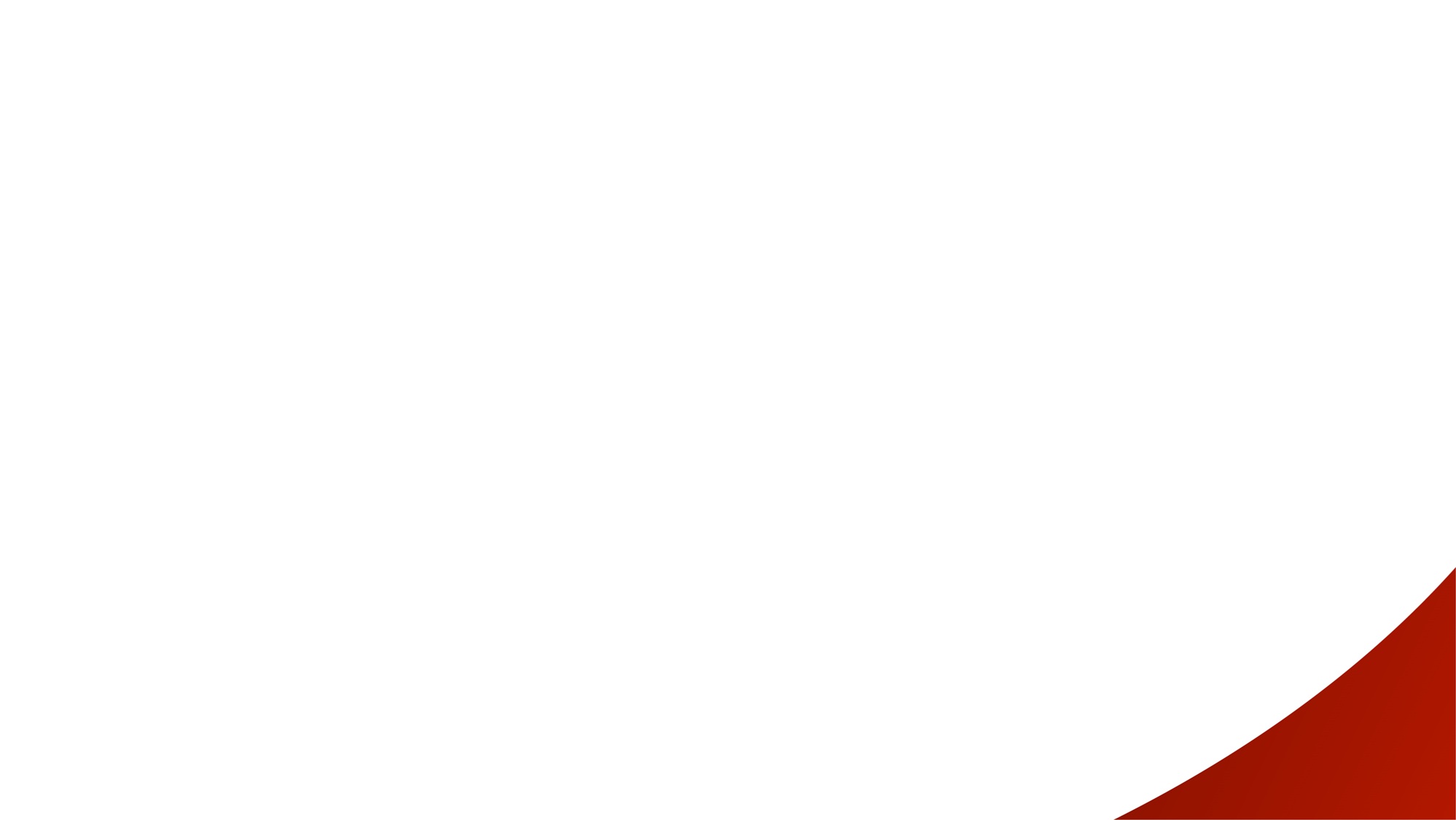 CI 2025 Graduation Goals
Four-year graduation rate for transfer students - 78 %

Two-year graduation rate for transfer students – 54%

Four-year graduation rate for first-time freshmen – 40%

Six-year graduation rate for first-time freshmen - 67%

Eliminating the achievement gap
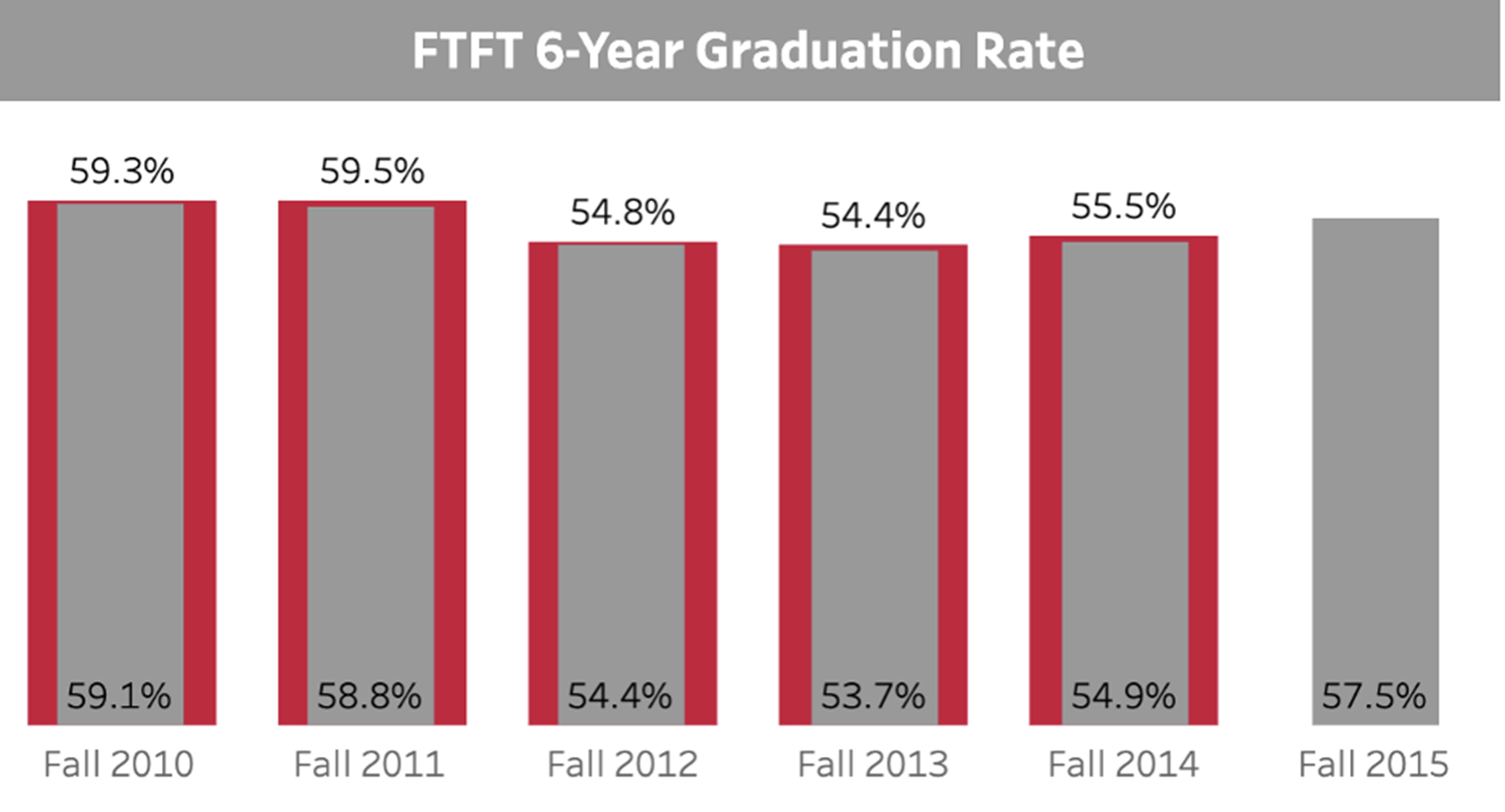 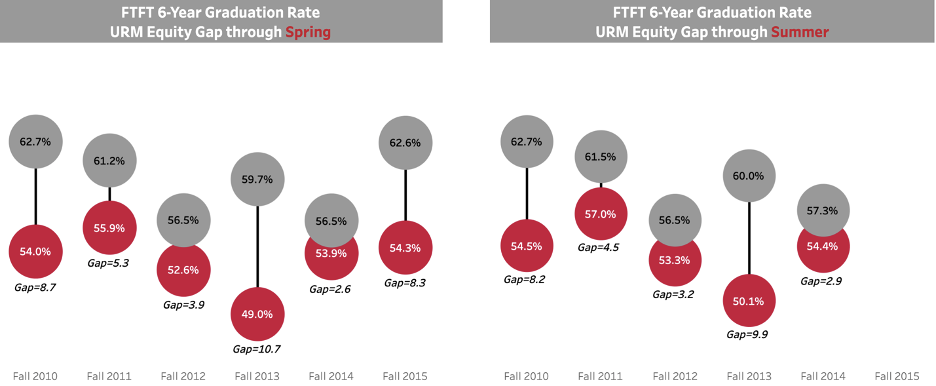 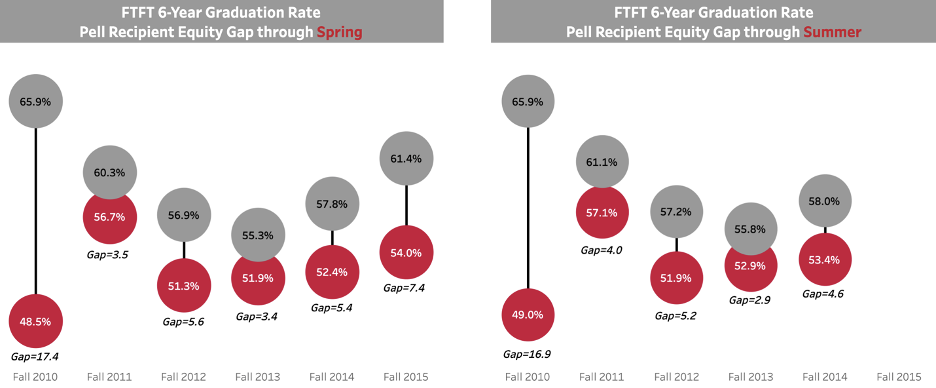 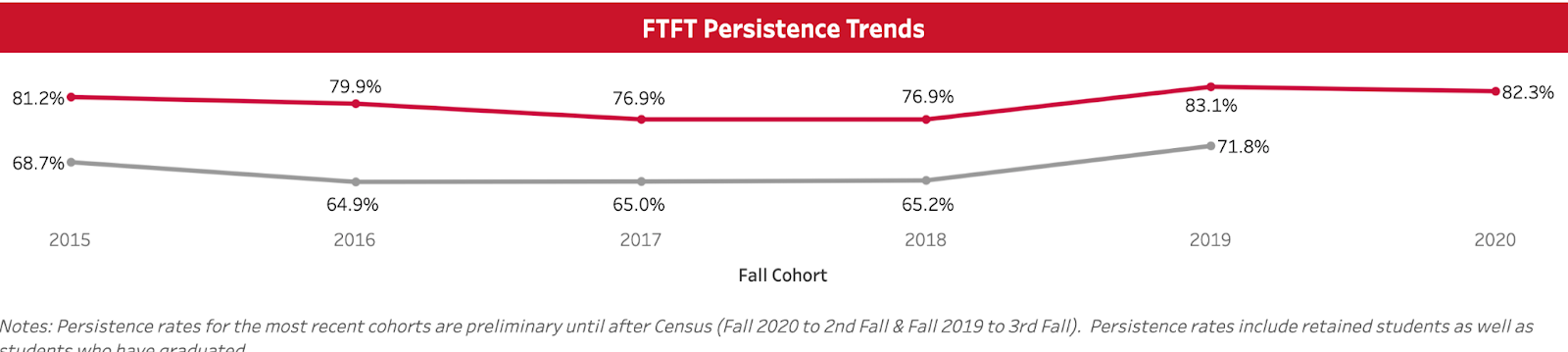 Notes: Persistence rates for the most recent cohorts are preliminary until after Census (Fall 2020 to 2nd Fall & Fall 2019 to 3rd Fall). Persistence rates include retained students as well as students who have graduated.
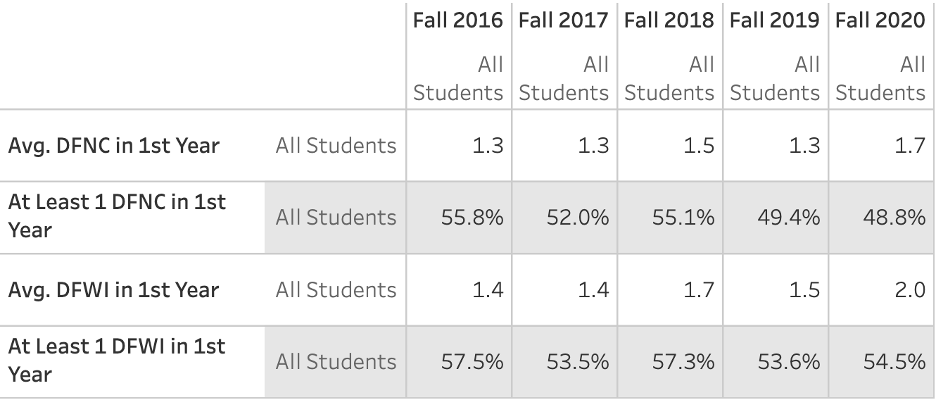 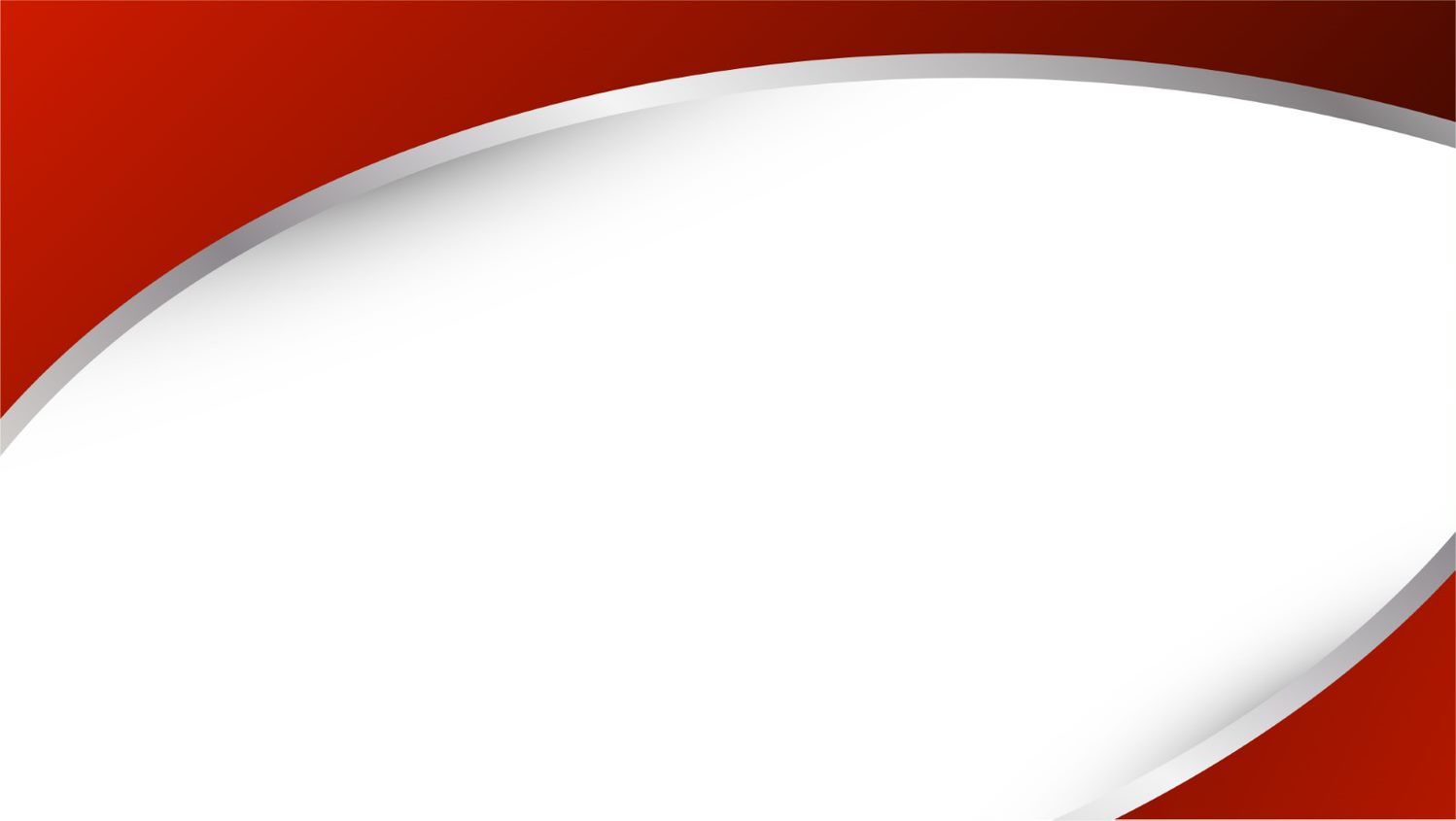 Capacity and Sustainability
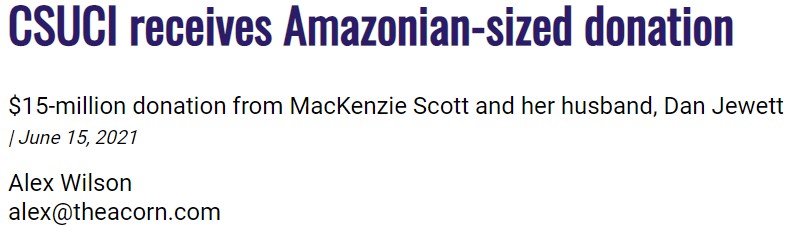 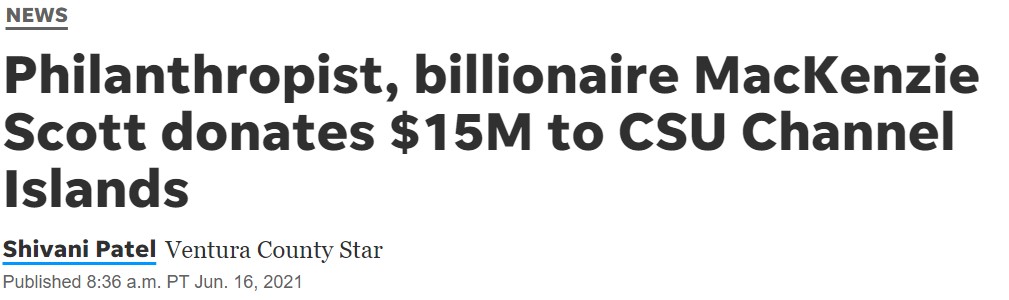 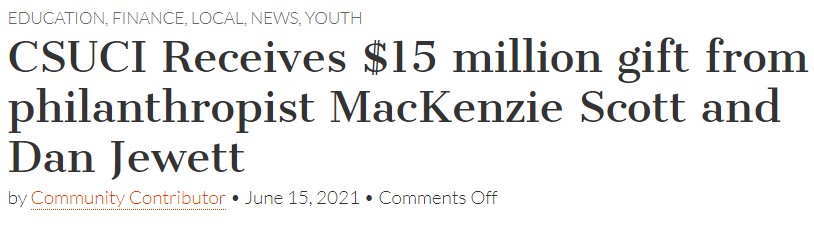 CSUCI Foundation Board Priorities: 
Academic Planning and Programming
Student Success Initiatives that align with GI 2025 and our DEI efforts
Capital projects required to realize our long-term campus vision
CSUCI Foundation Board Leadership
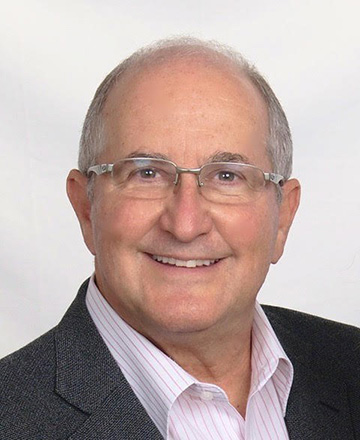 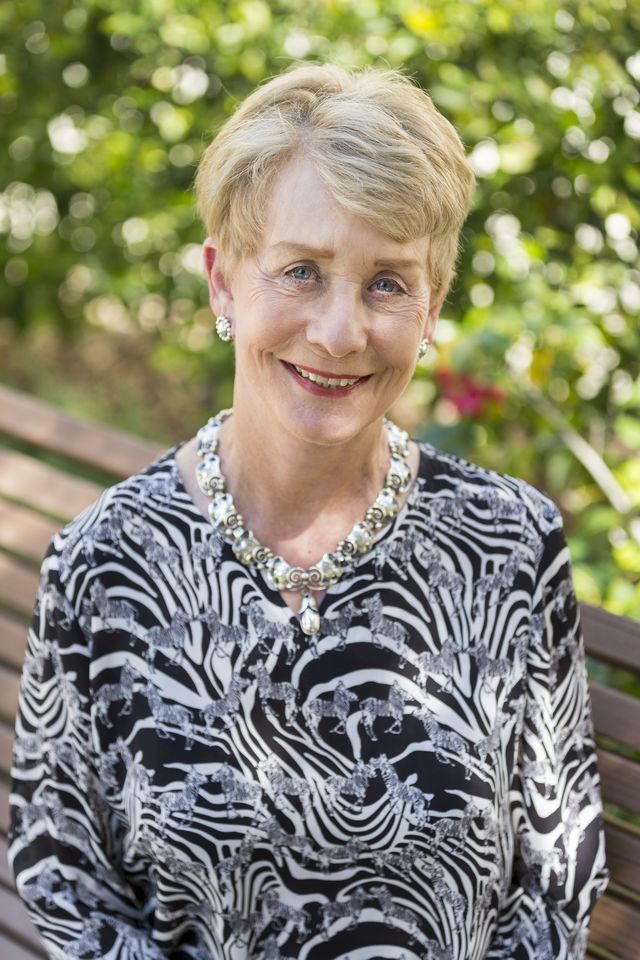 Lois Rice
Vice Chair
Dr. Mark Lisagor
Chair
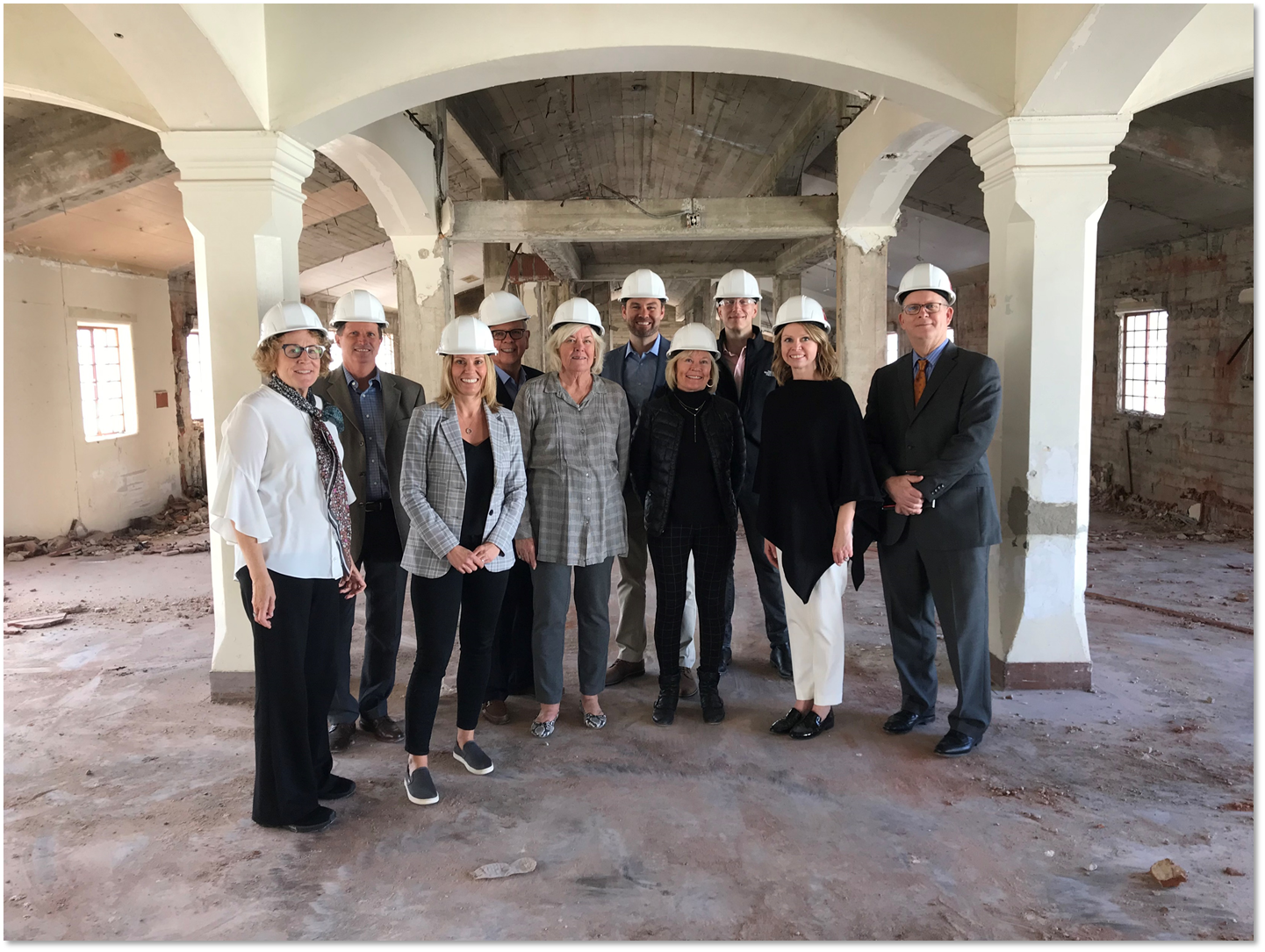 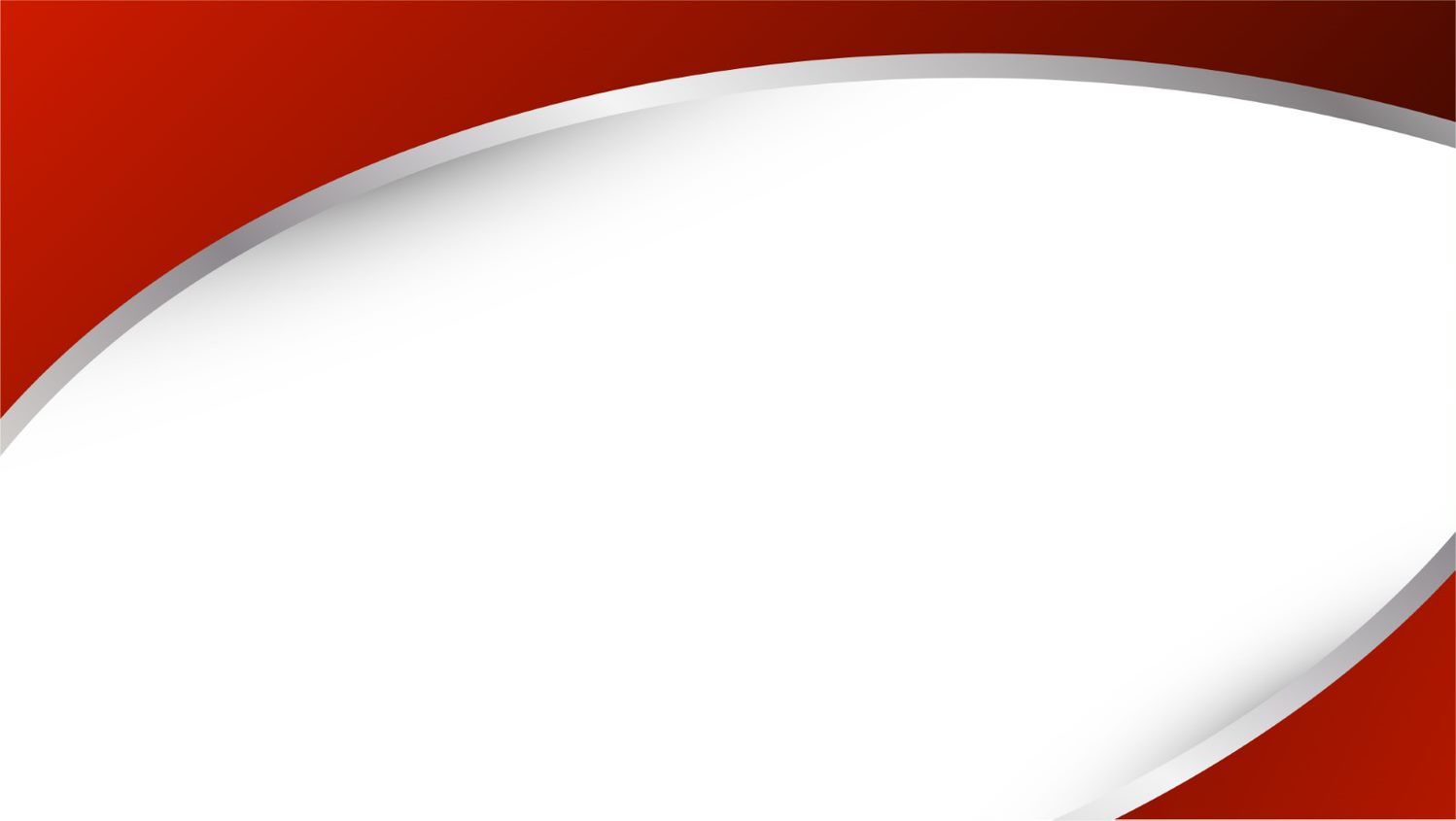 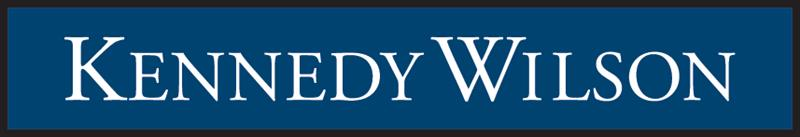 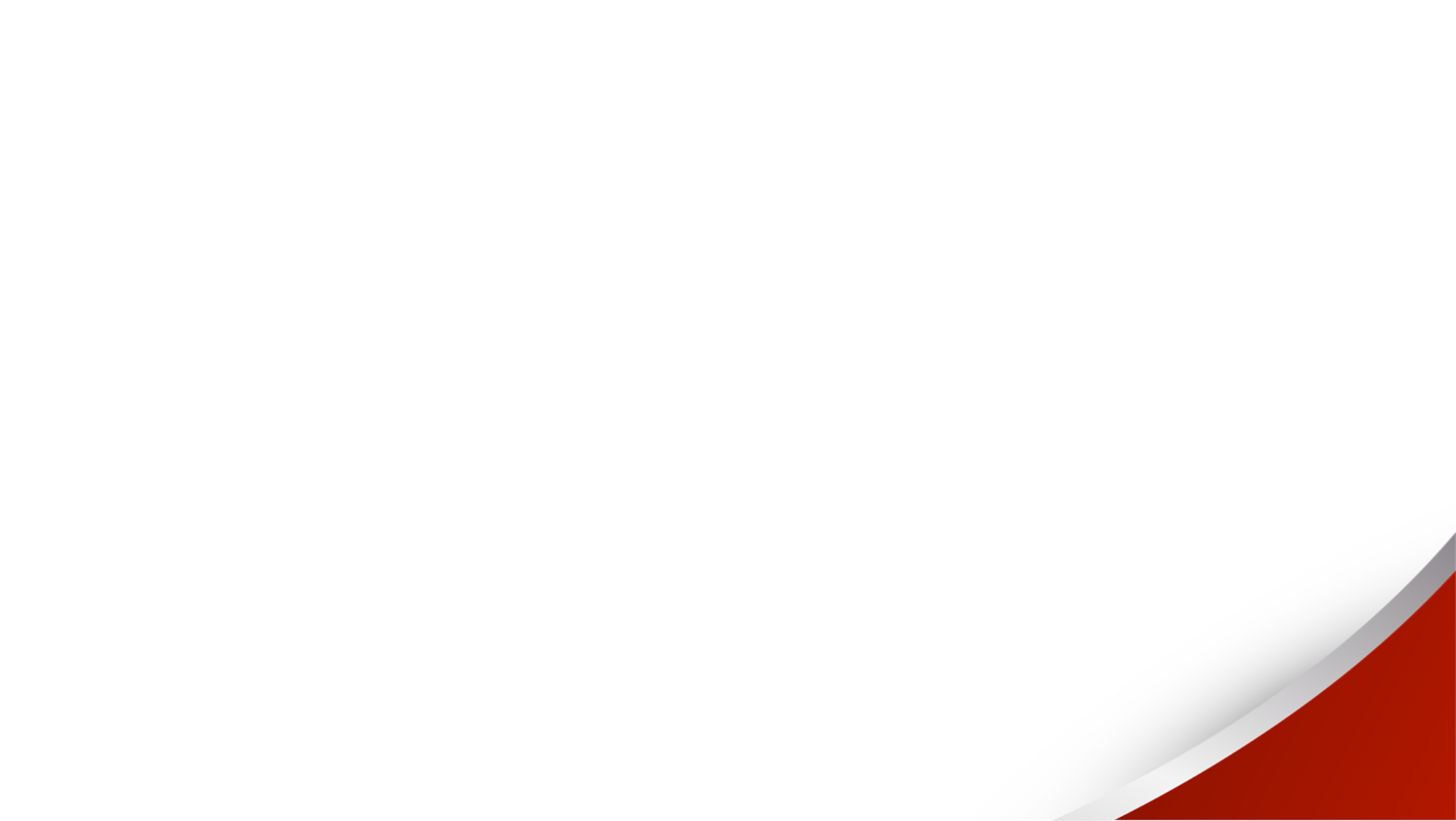 Current Capital Projects
Manzanita Hall Renovation
Gateway Hall
Early Childhood Education Center
Solar Array
Hydronic Loop Extension
University Glen Phase III
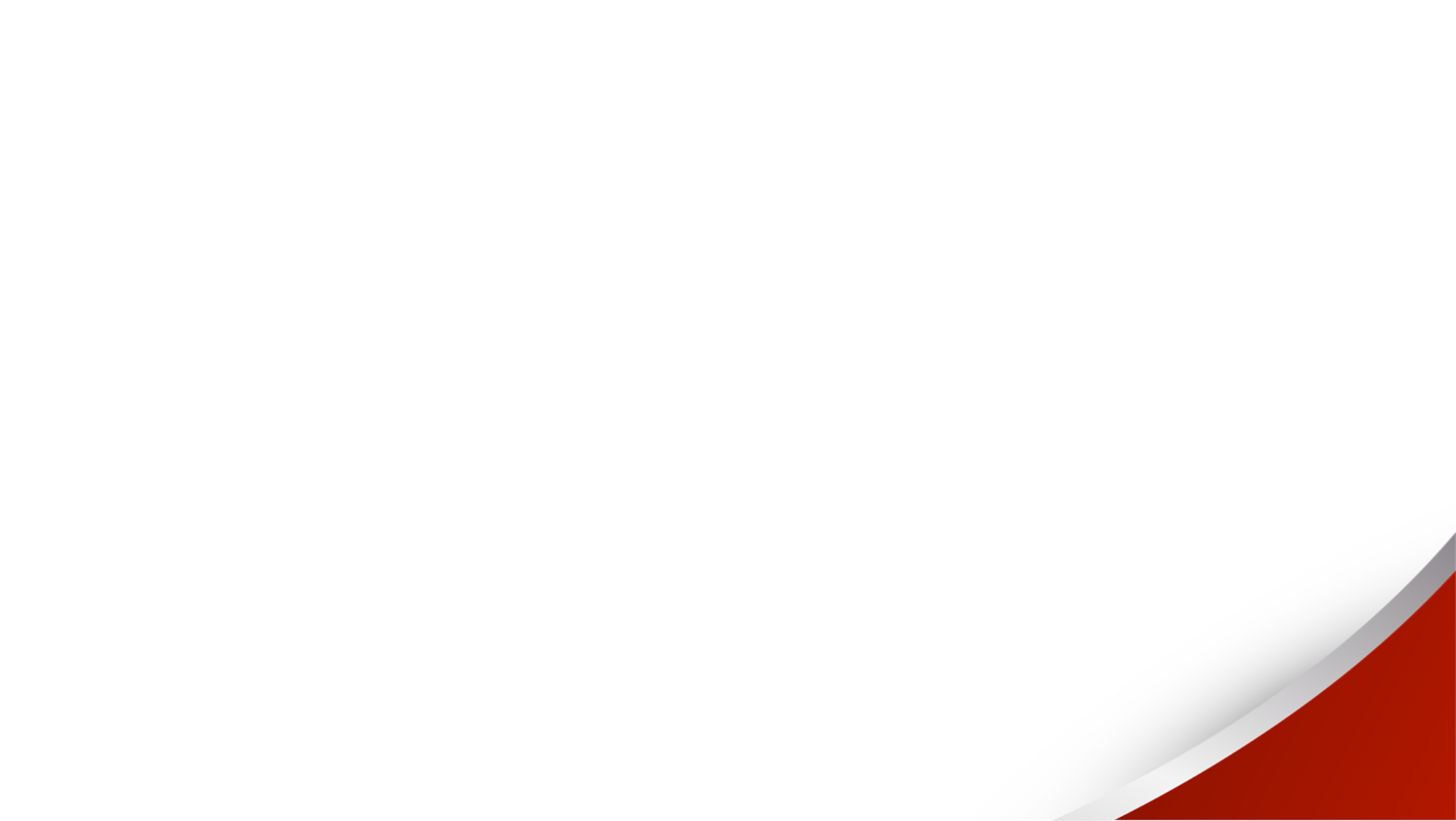 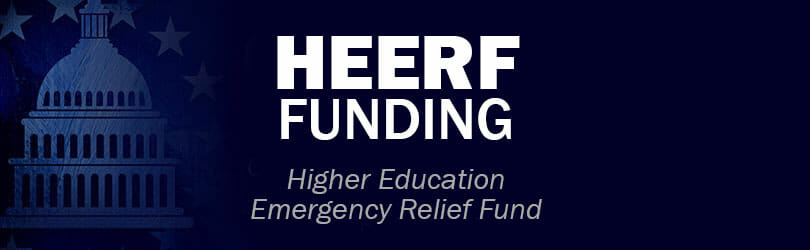 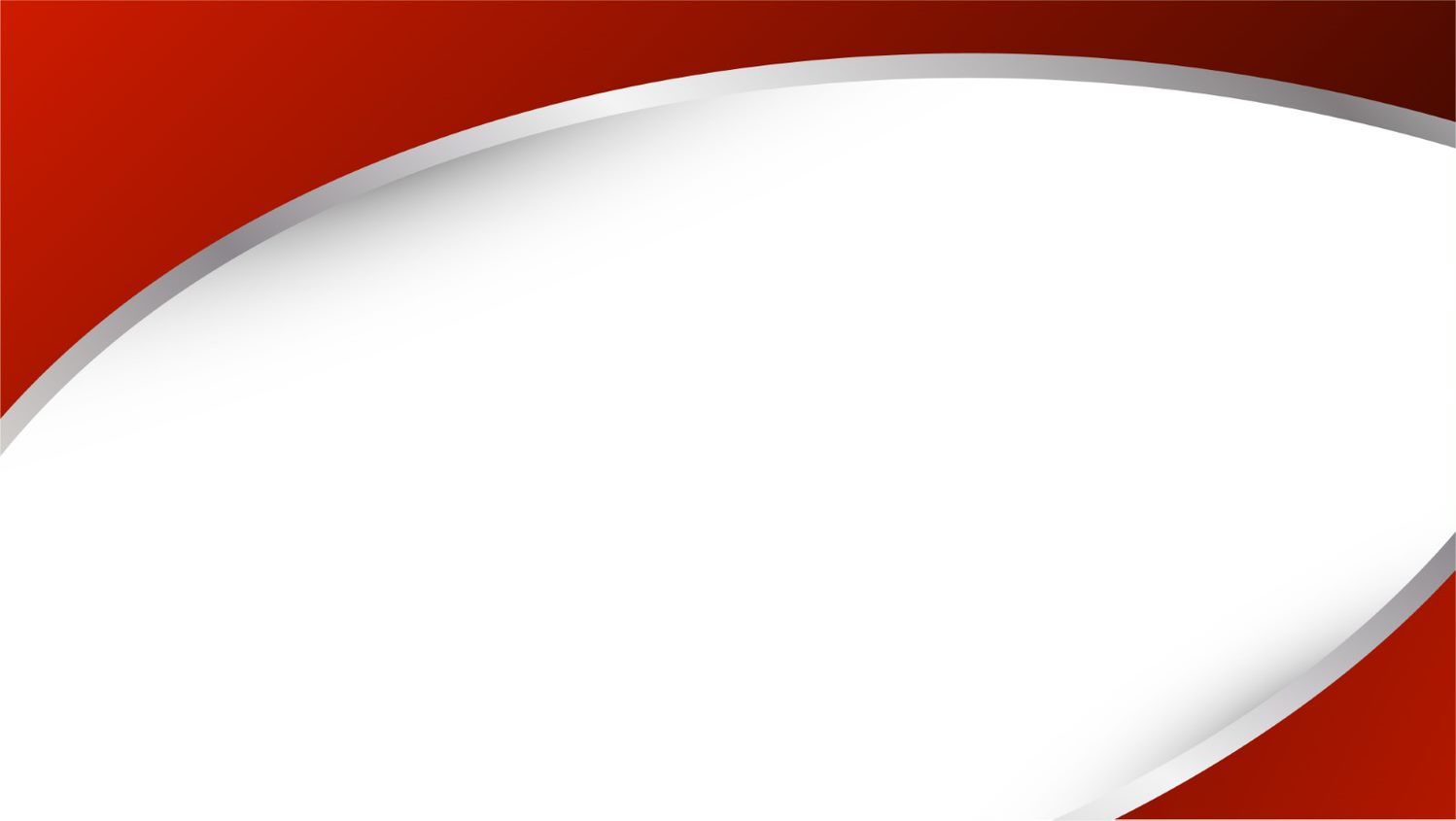 Communication
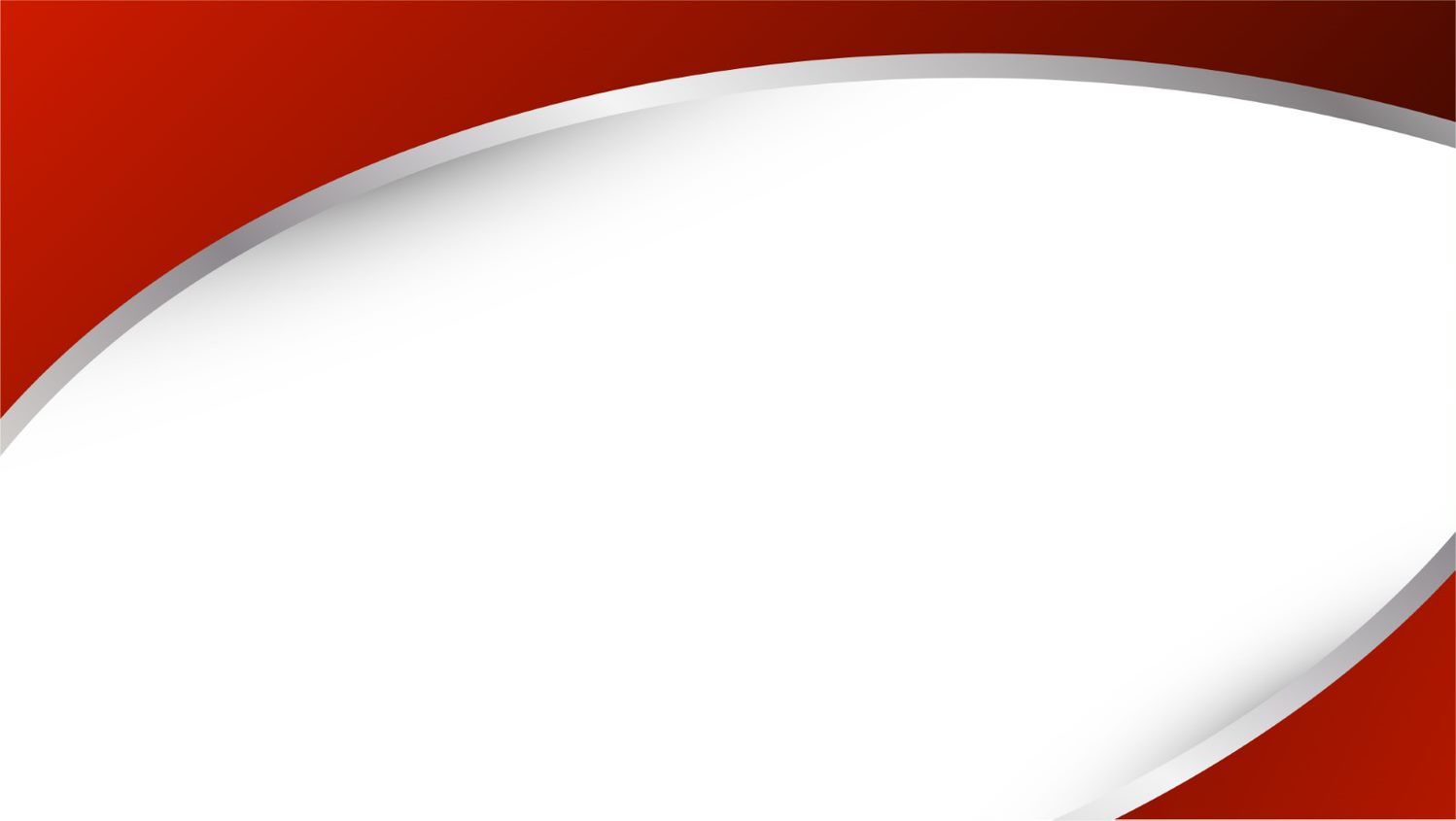 Shared Governance
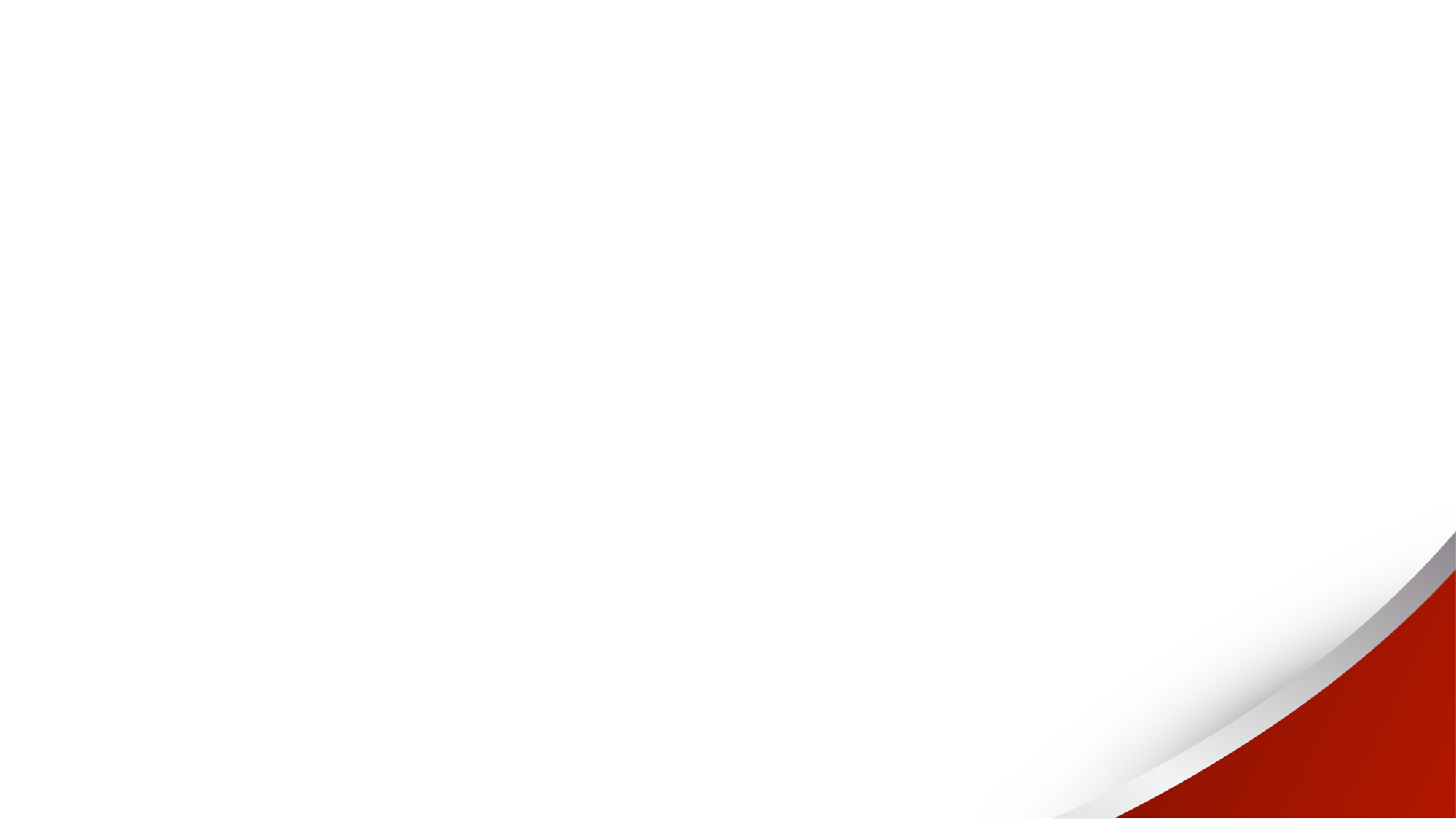 Campus Appropriations FY21/22
Mandatory Increases
○  Health Insurance, Maintenance               $  703,000
Discretionary Increases
○  Budget Reinstatement                             5,709,000
○  Ethnic Studies - AB 1640                            626,000
○  GI 2025                                            	2,368,000
Total Discretionary                                     8,703,000
Student University Grant (SUG)                        (207,000)
Deduct for Systemwide Priorities            (2,607,000)
Total Change: Campus Appropriations   $6,592,000
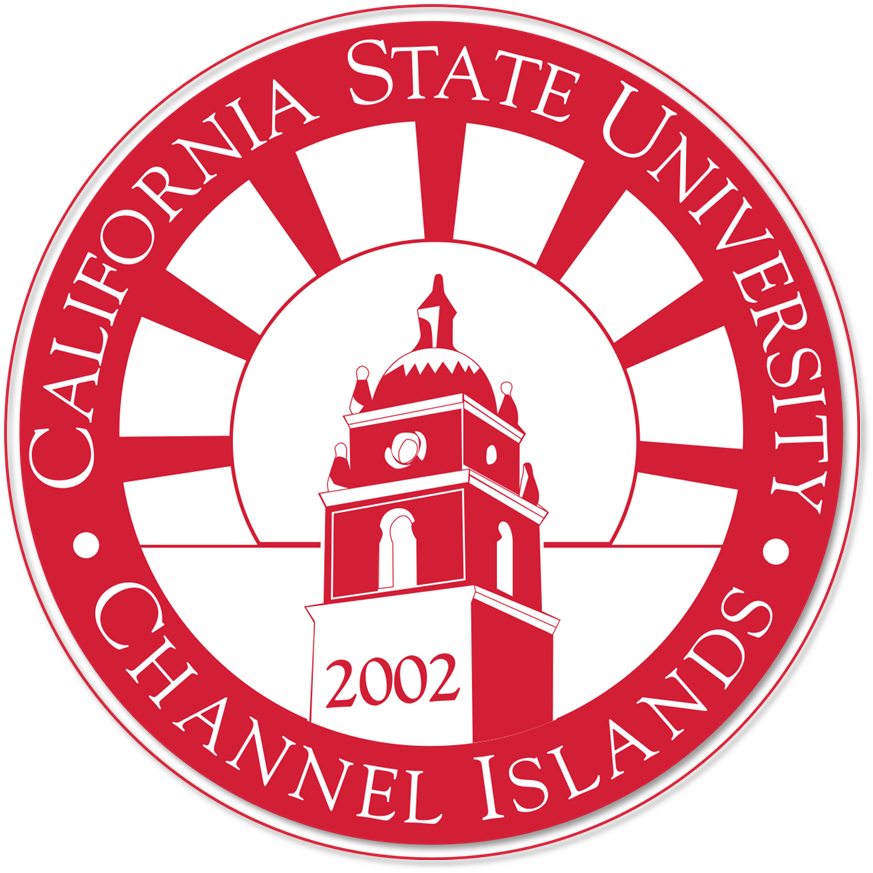 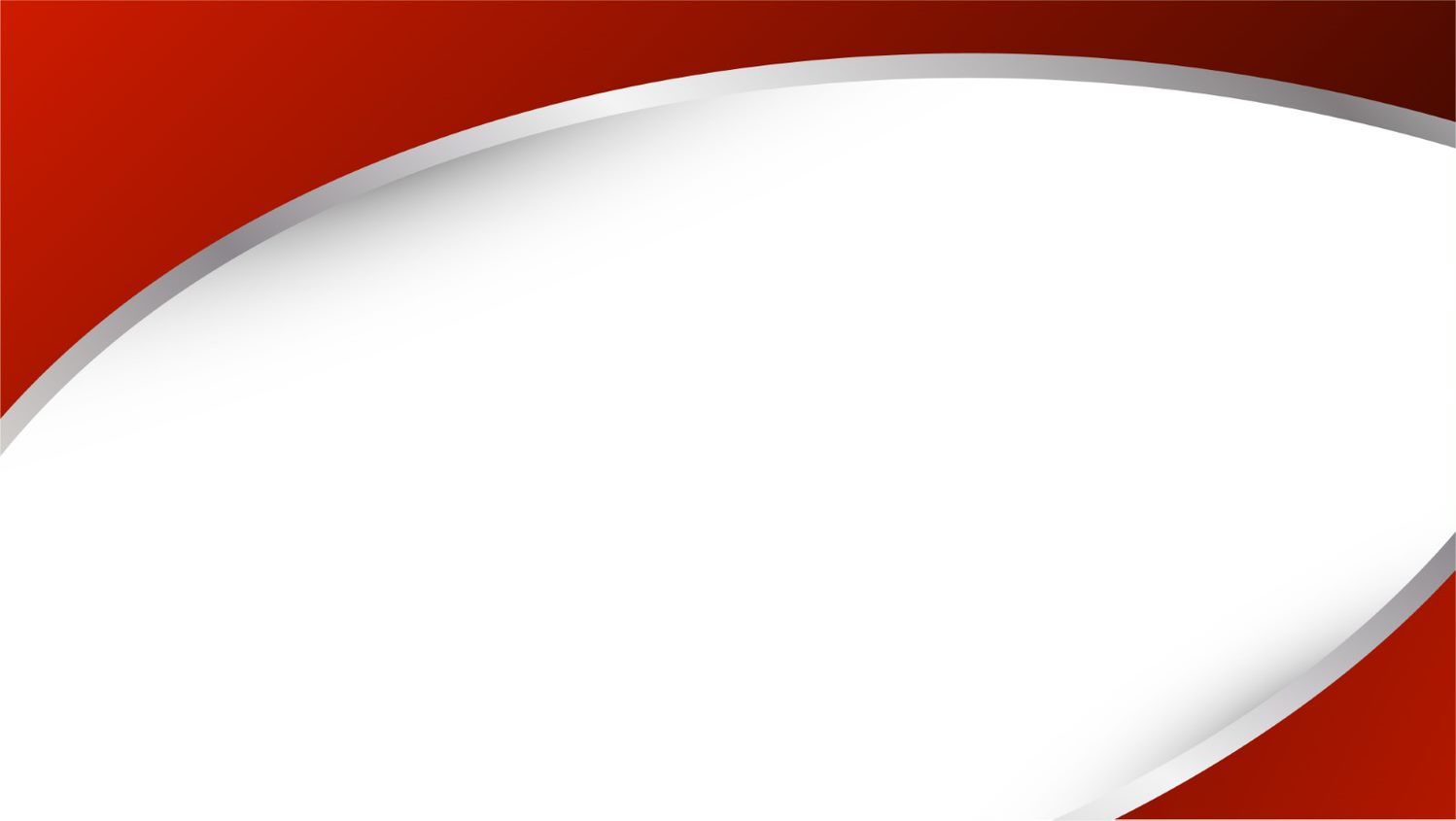 Campus Safety
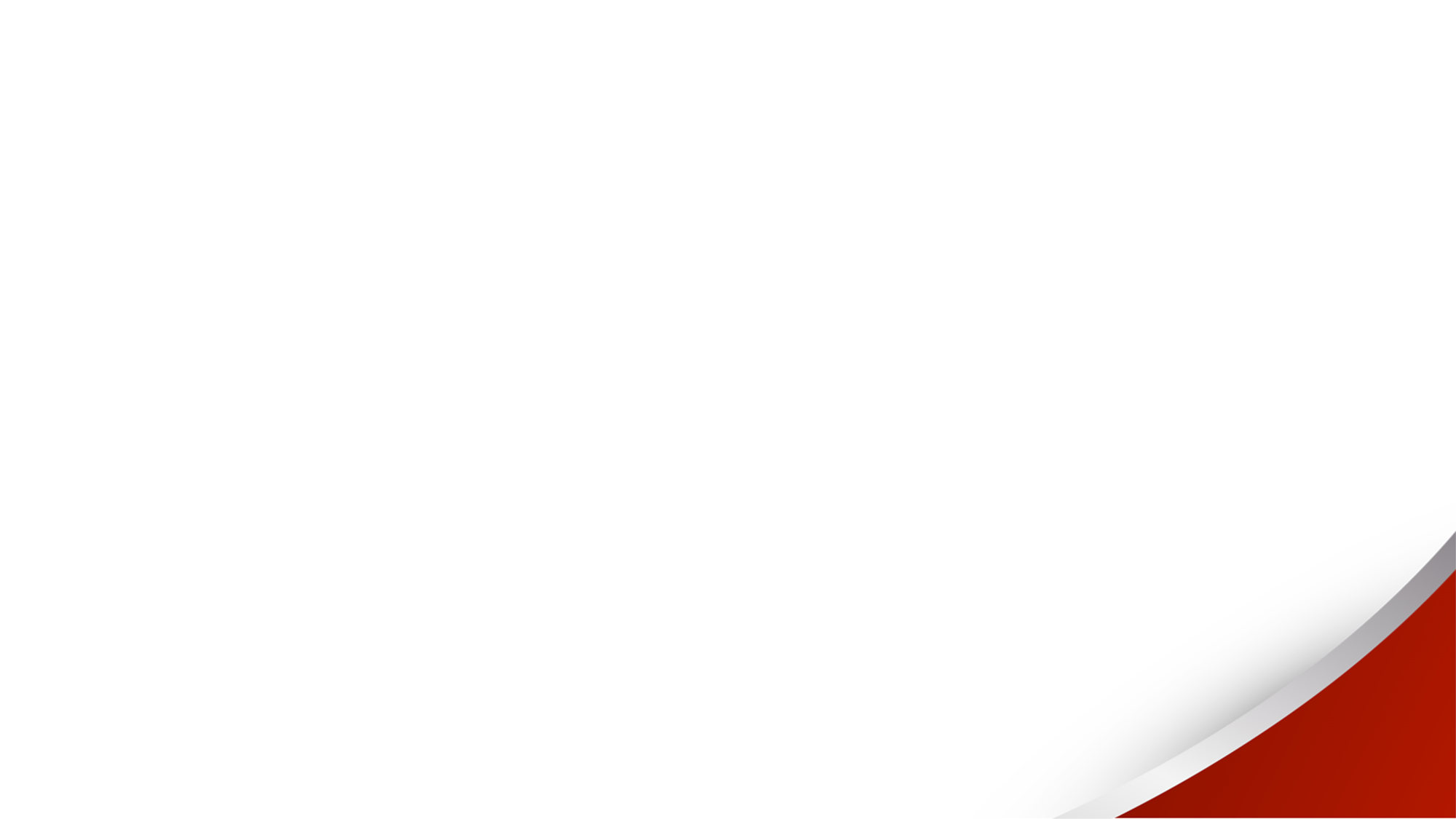 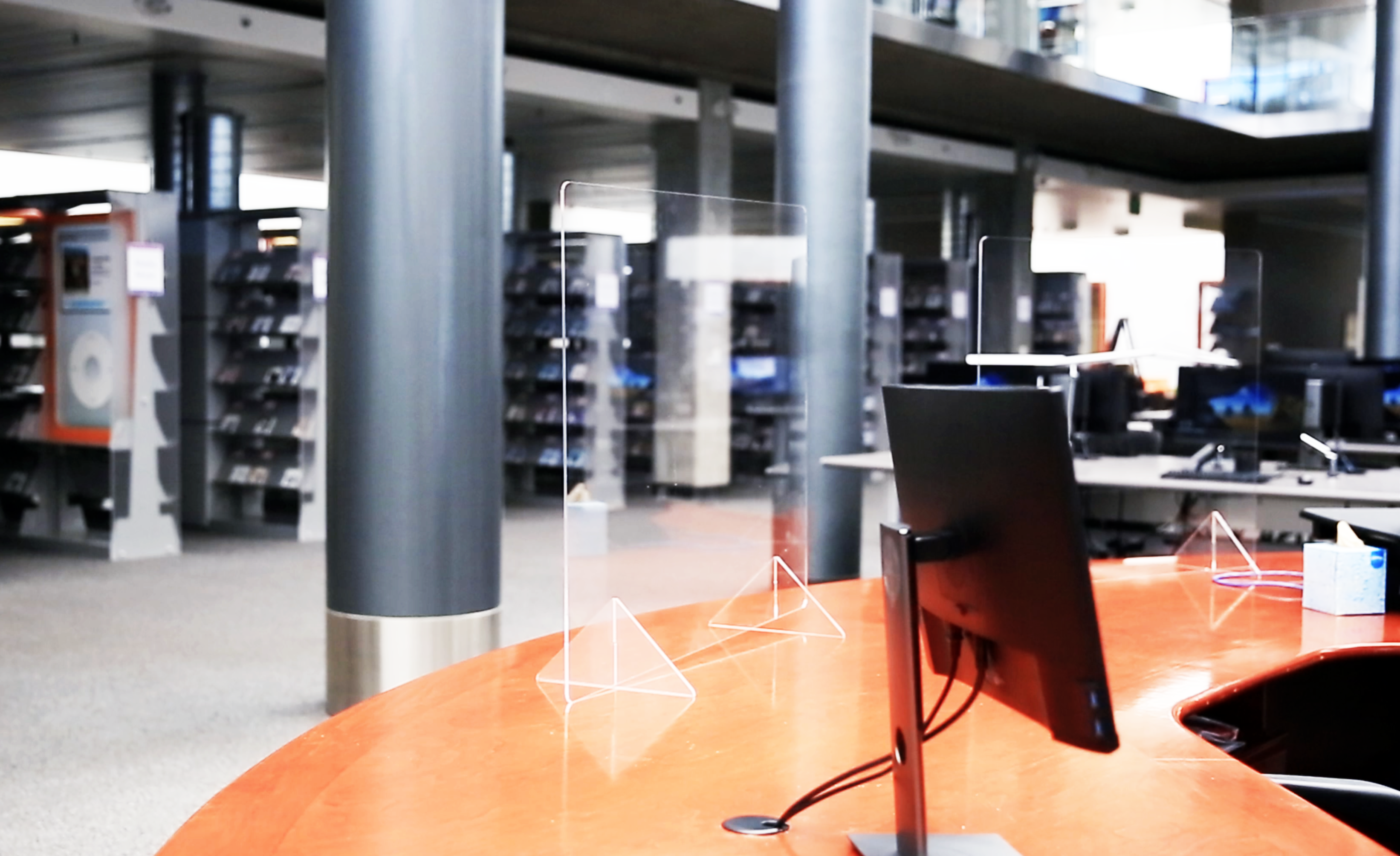 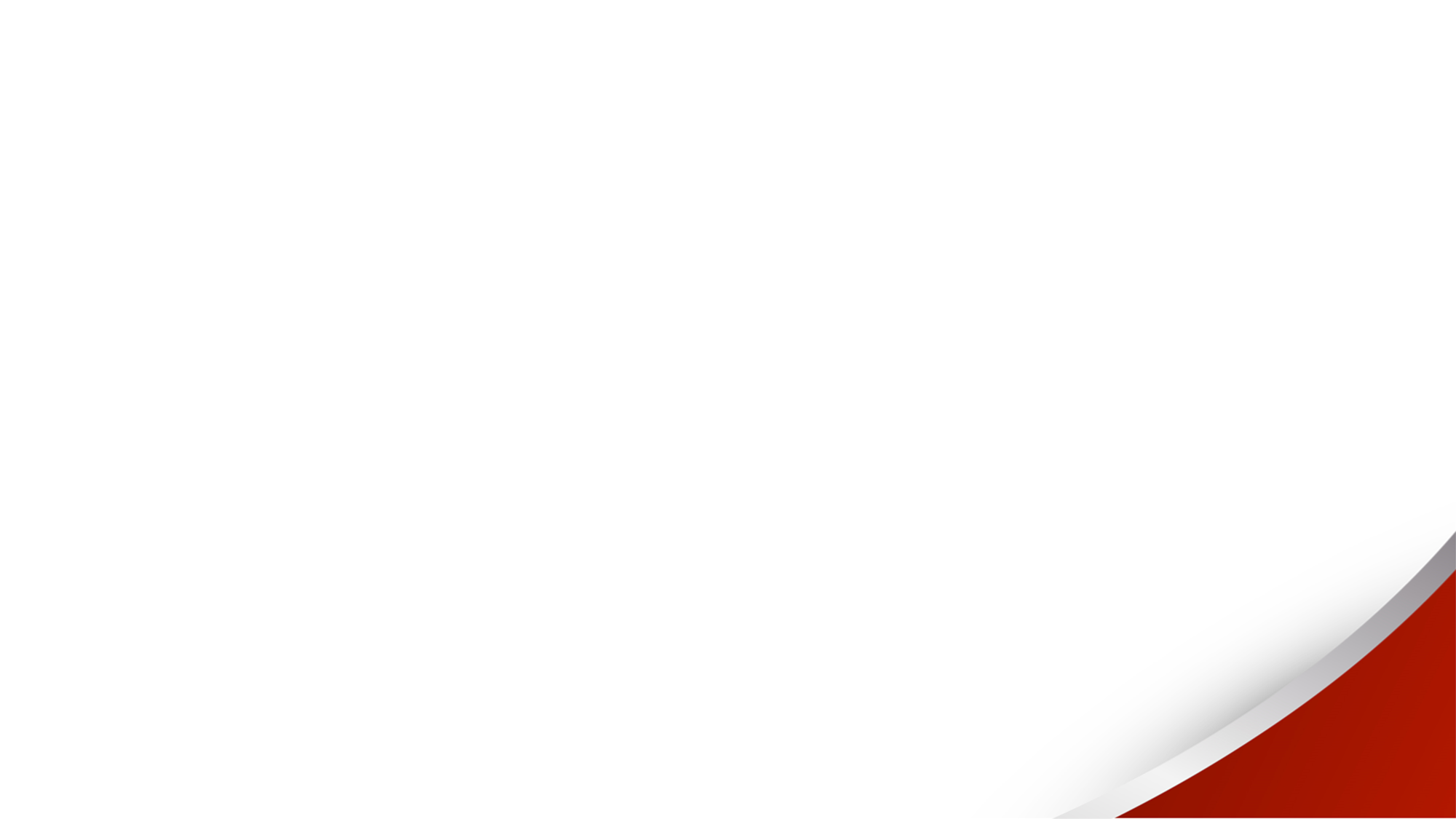 Emergency Preparedness Enhancement Project
Replaced door locks for 251 classrooms and meeting spaces
Installed 65 additional security cameras at common areas across campus
Migrated 92 on-line door locks from an aging Cisco Network to the campus standard Avigilon Network

Final Phase: Approximately $1.1M
Replacement and network improvement of 120 perimeter door locks
Adding additional security cameras to select locations
Adding interior push button lock to 128 additional classroom doors 
Installing 164 exterior loudspeakers for emergency messaging     
Adding 8 digital message boards at key locations on campus
Adding digital marquee at University Drive entrance for emergency messaging
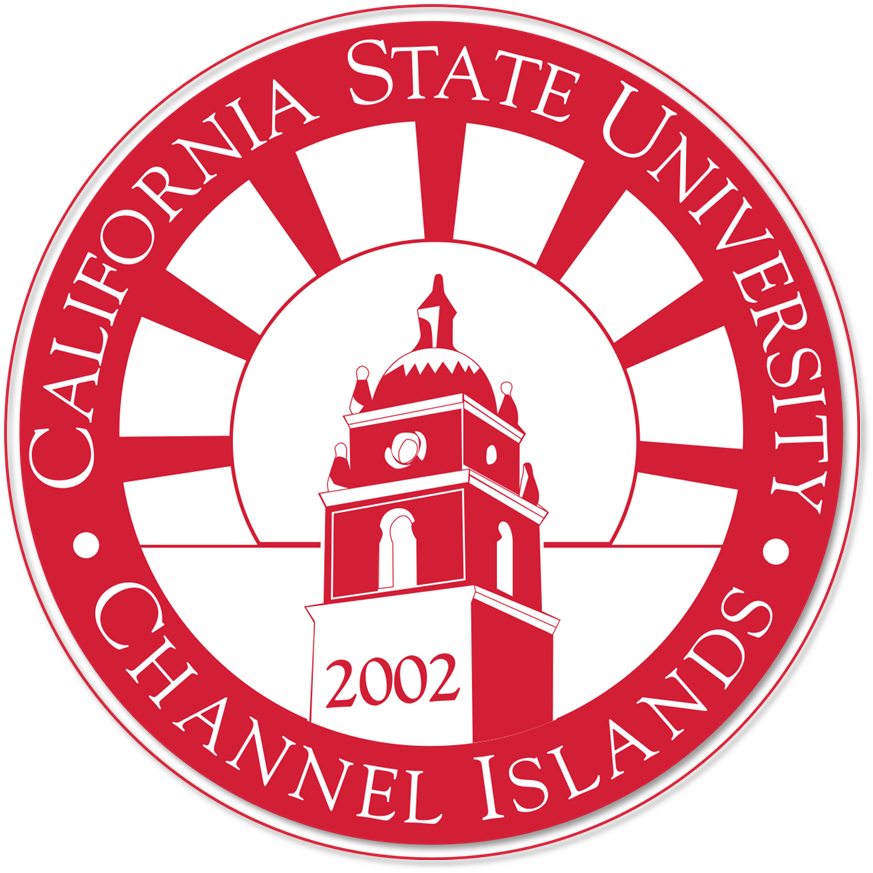 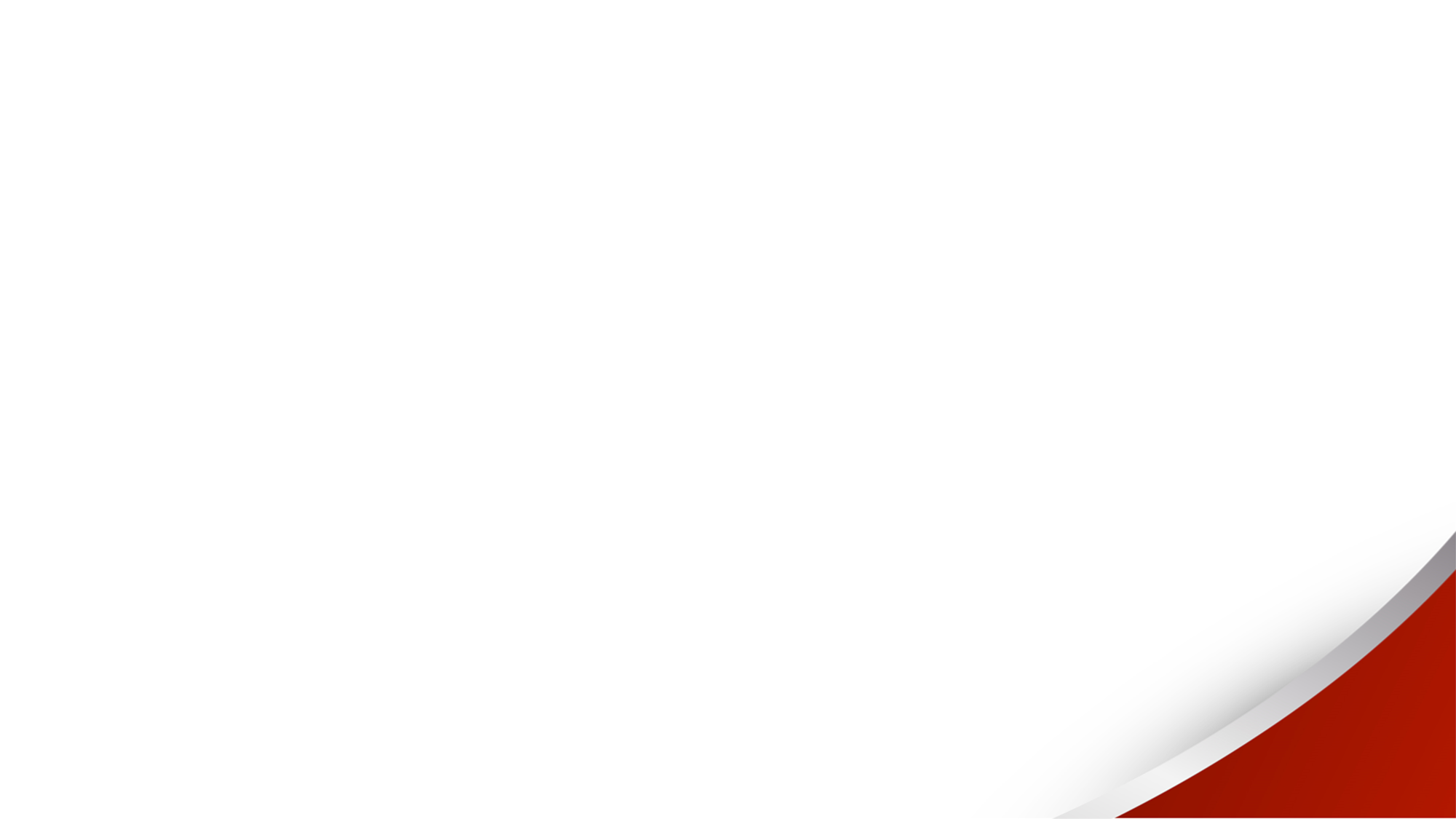 FUNDAMENTAL HABITS…

Transparency

Authenticity

Reliable data that is accessible and effectively utilized

Accountability to shared principles

Integrated planning efforts, using tools such as budget development as means rather than ends in themselves

6.	Campus-wide awareness of GI 2025 goals and progress toward achieving them
TO ACHIEVE OUR PRIORITIES

Accreditation

Strategic Enrollment Managing, Academic Master Planning, and Budget Development

GI 2025, DEI, and IEAP

4.	Post-Graduate Outcomes
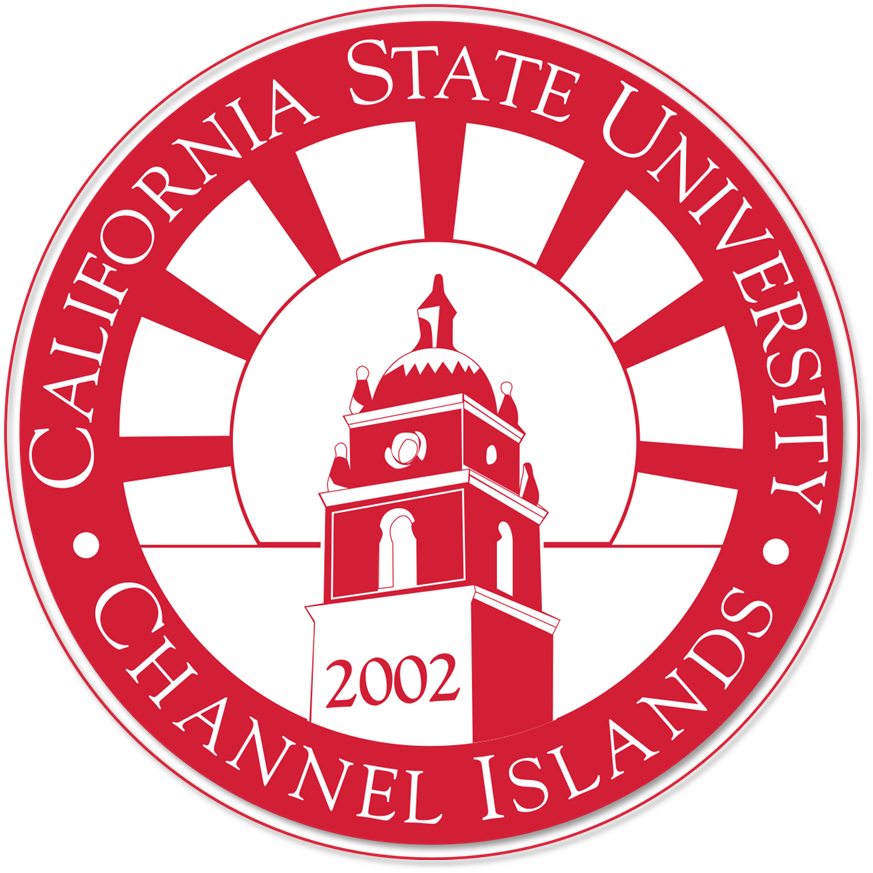